Early housing scheme – not yet completed
Bill Blackledge CMLI
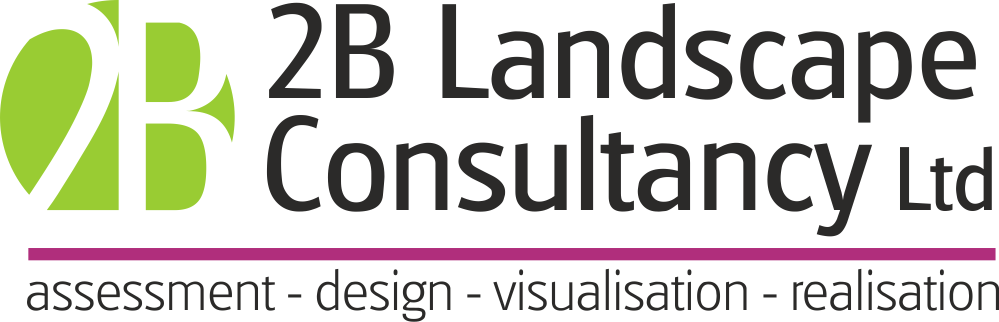 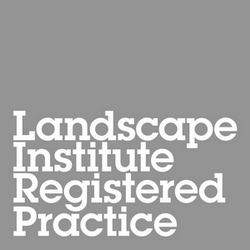 Susdrain SuDS Theatre, Floodex
27/11/2024
Bill Blackledge CMLI
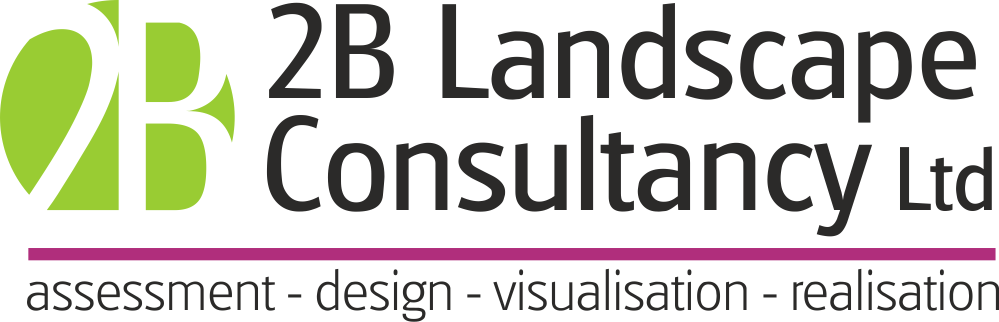 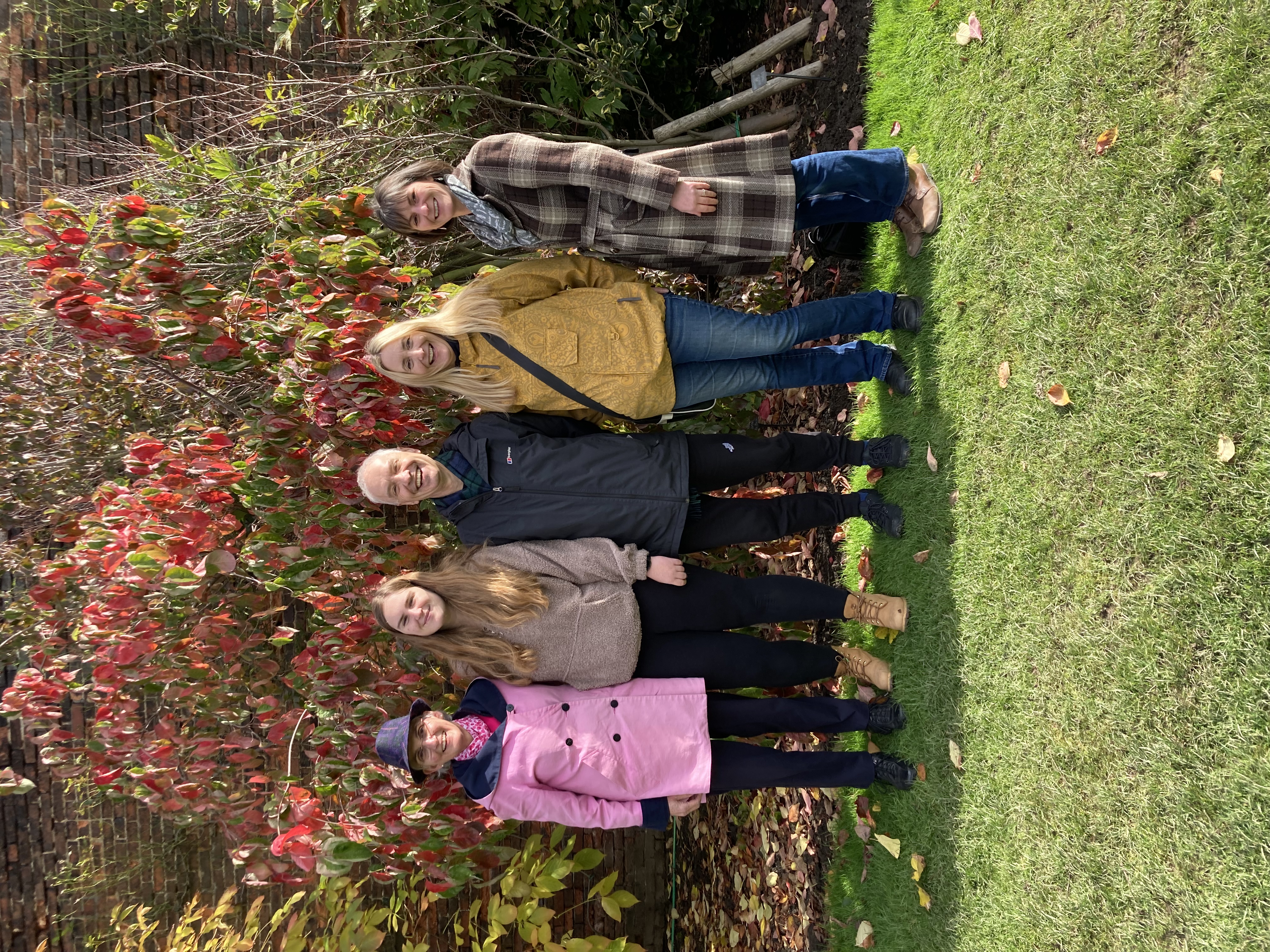 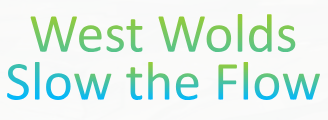 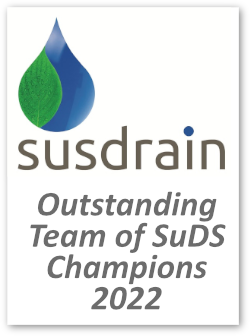 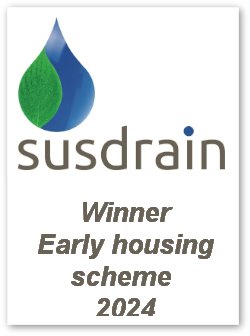 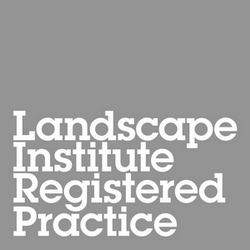 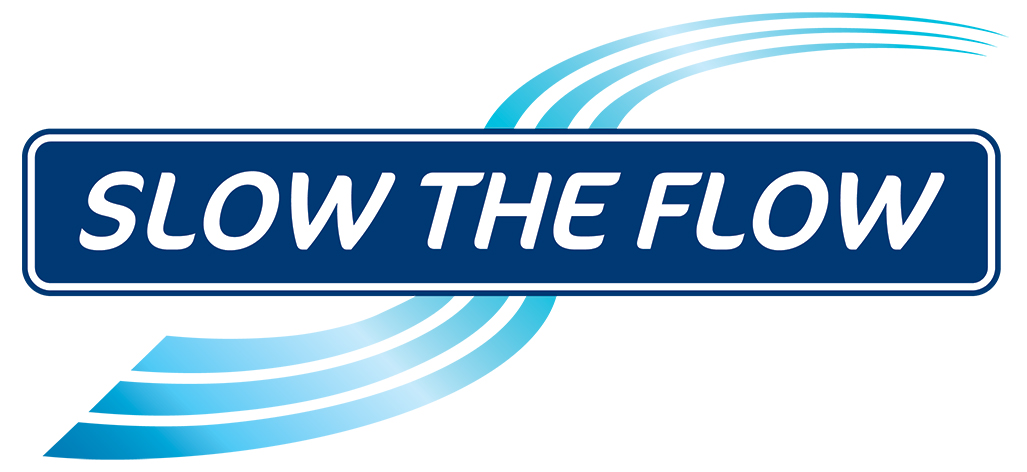 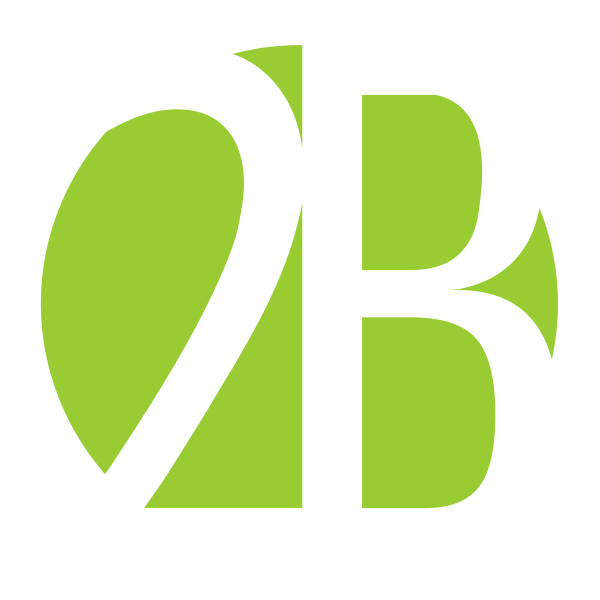 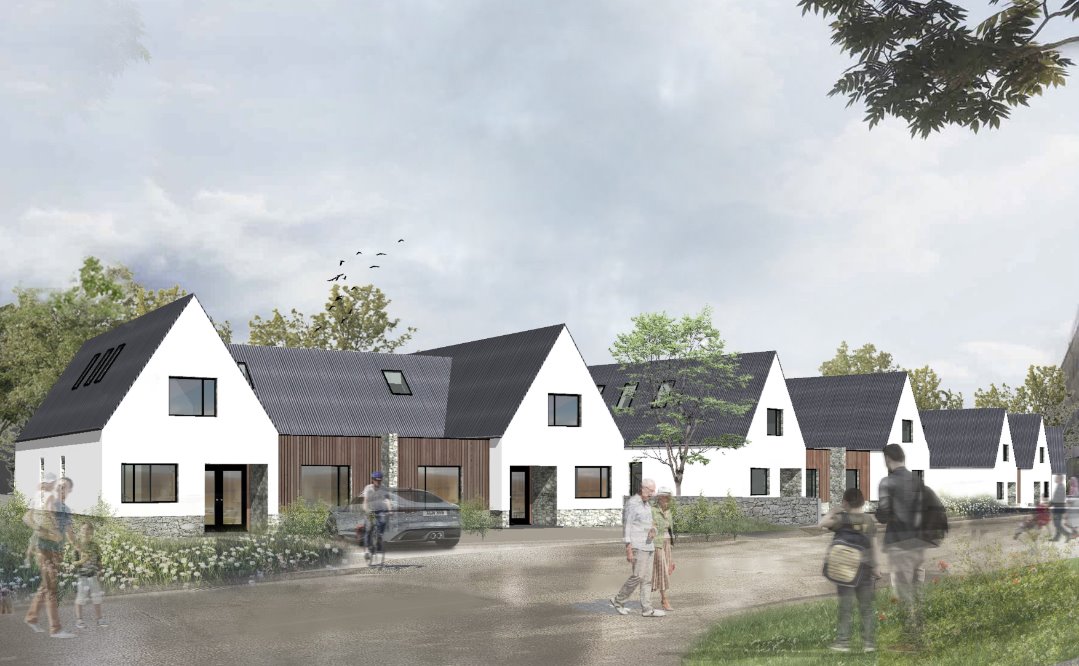 Wellbank Park Self-build Housing, Cumbria
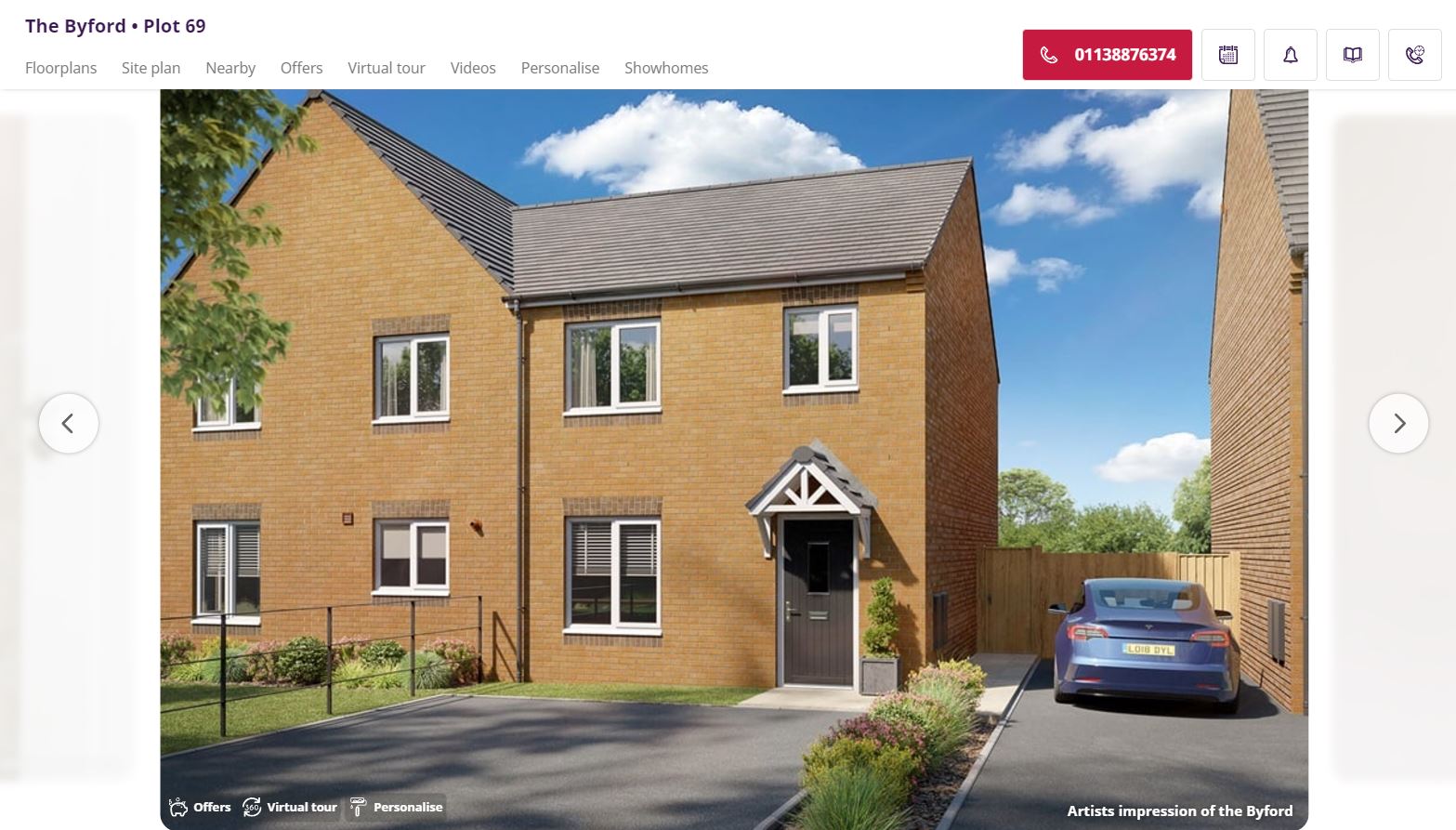 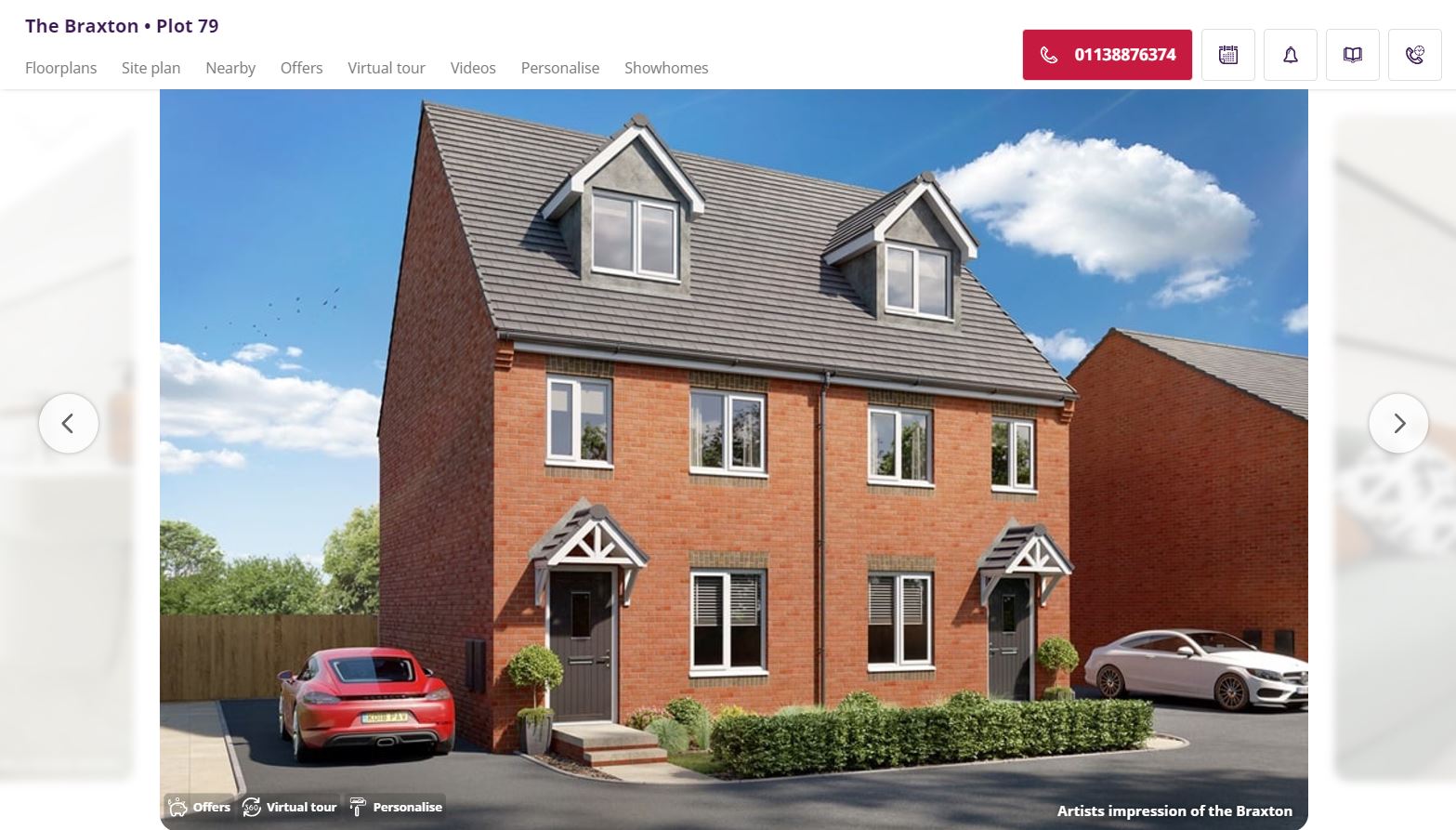 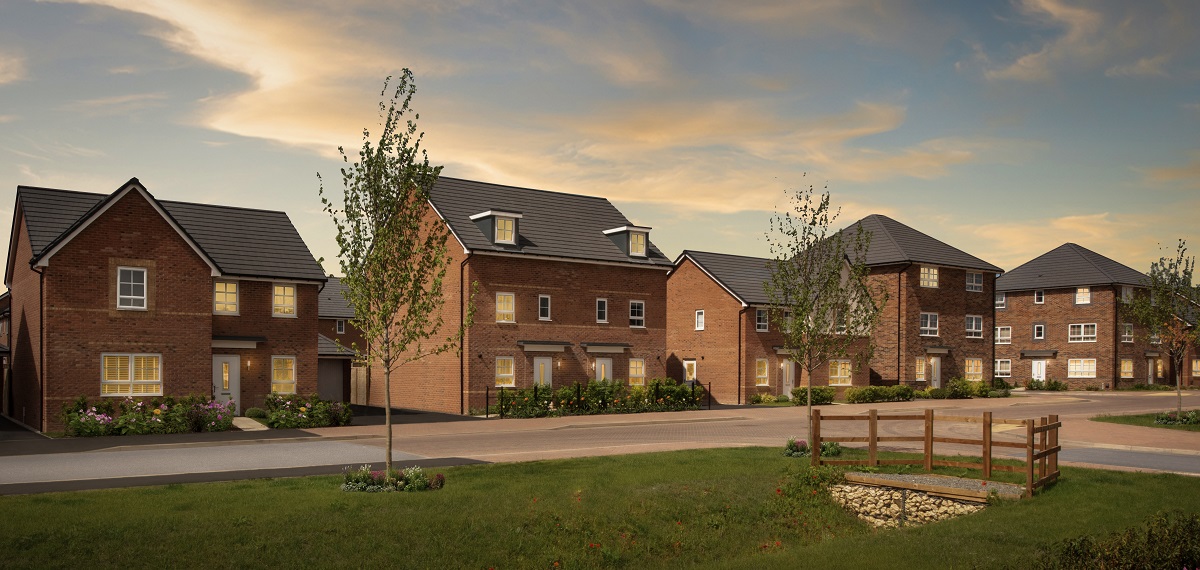 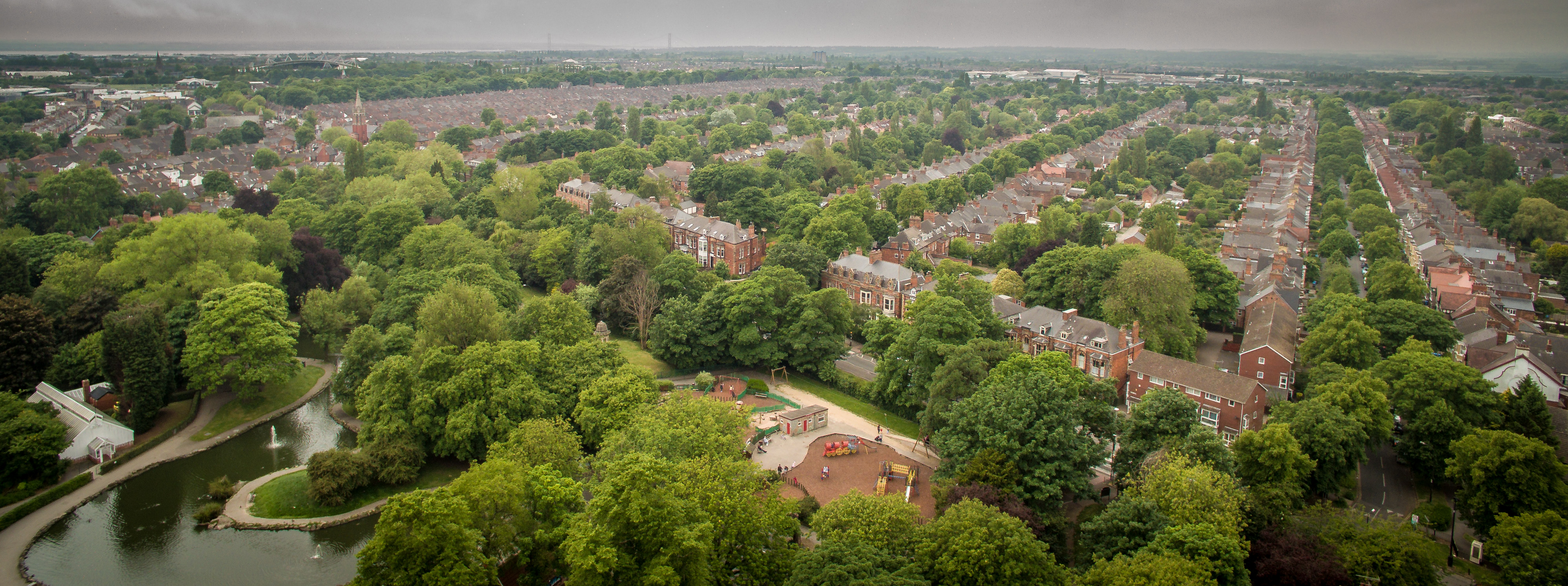 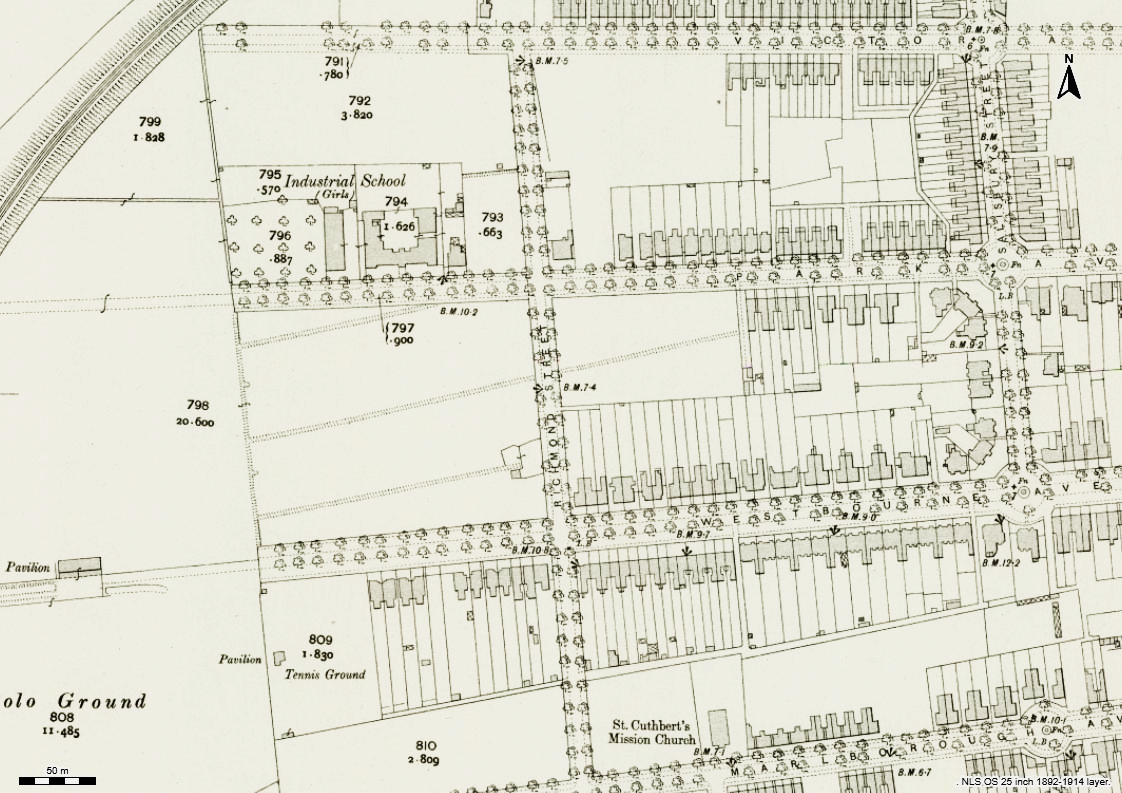 Landscape Design
Save money

Help sales

Satisfy regulation

Climate mitigation

Multifunctional

Better places

…Unlock development
Sustainable Drainage
Biodiversity (Net Gain)
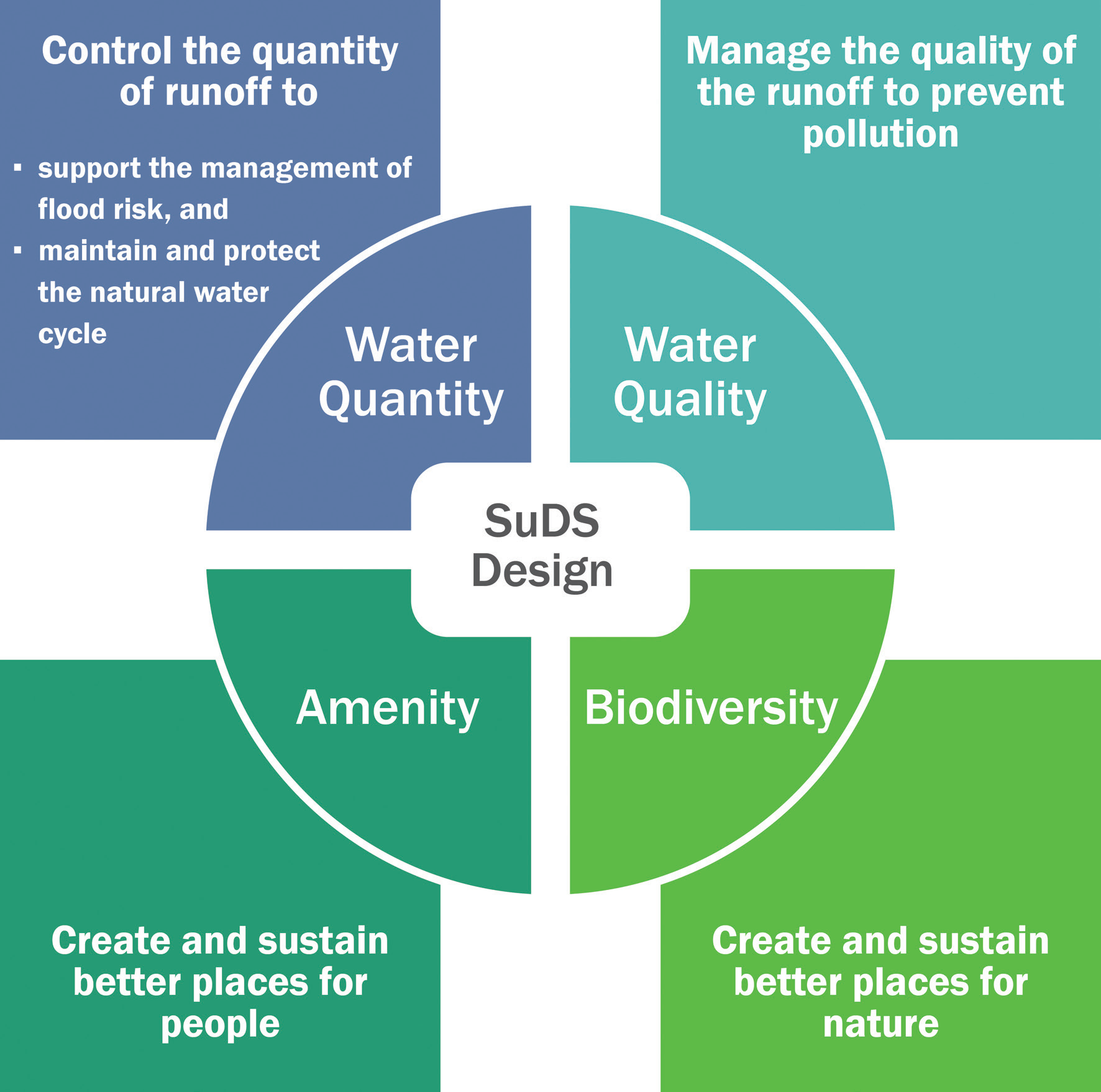 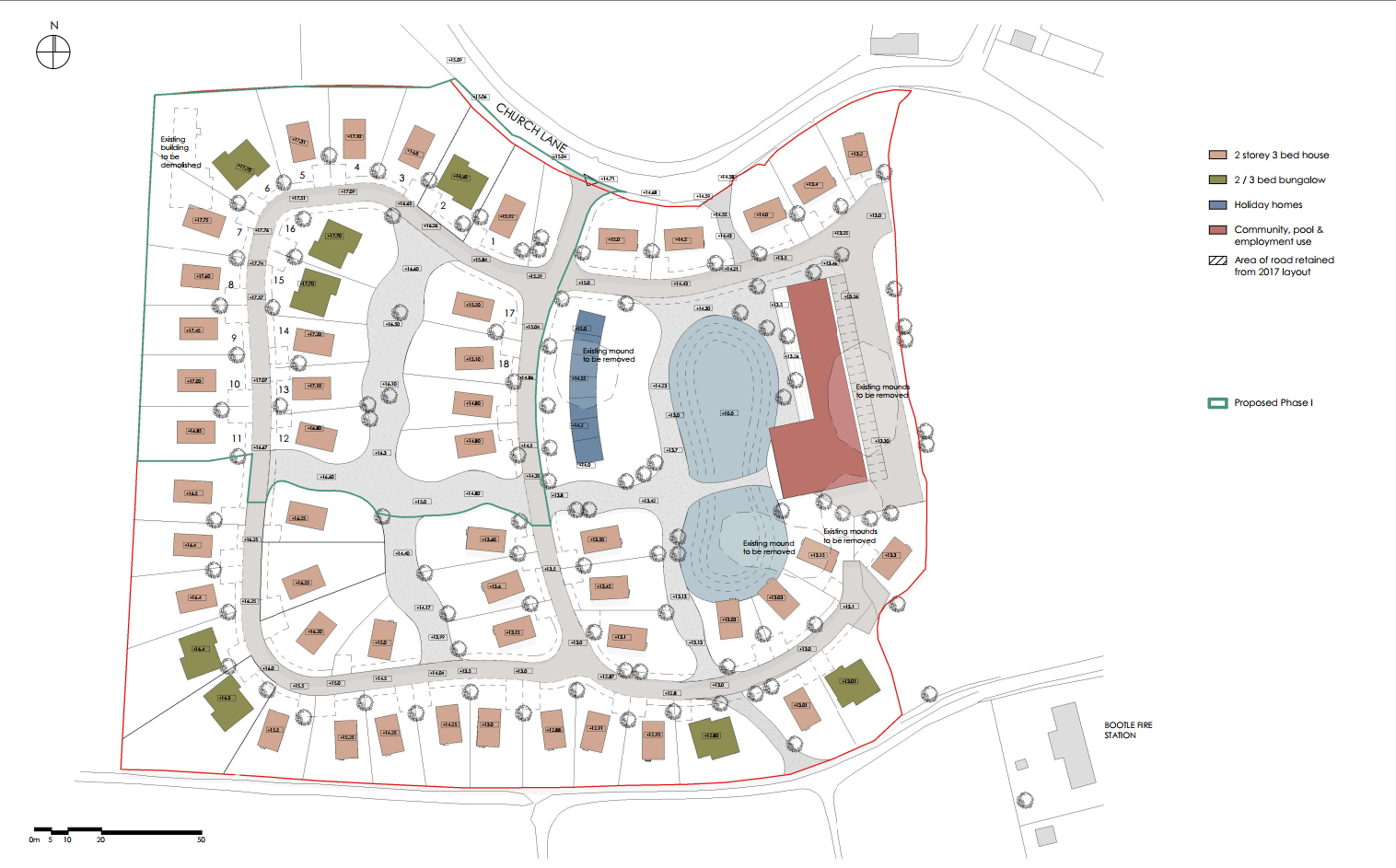 Project image here
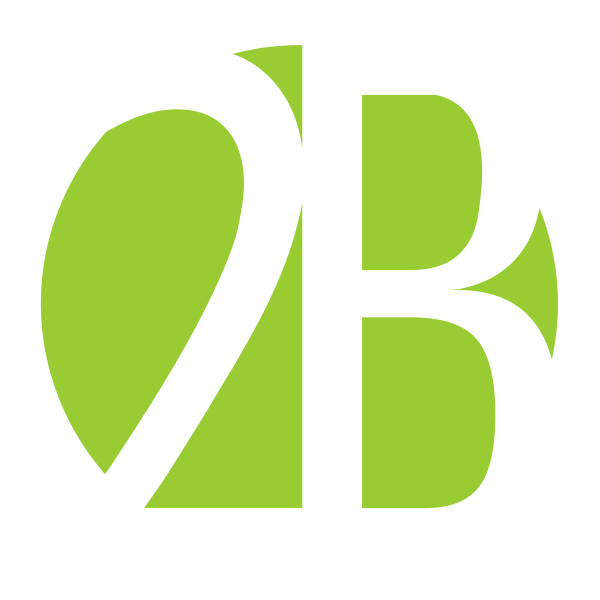 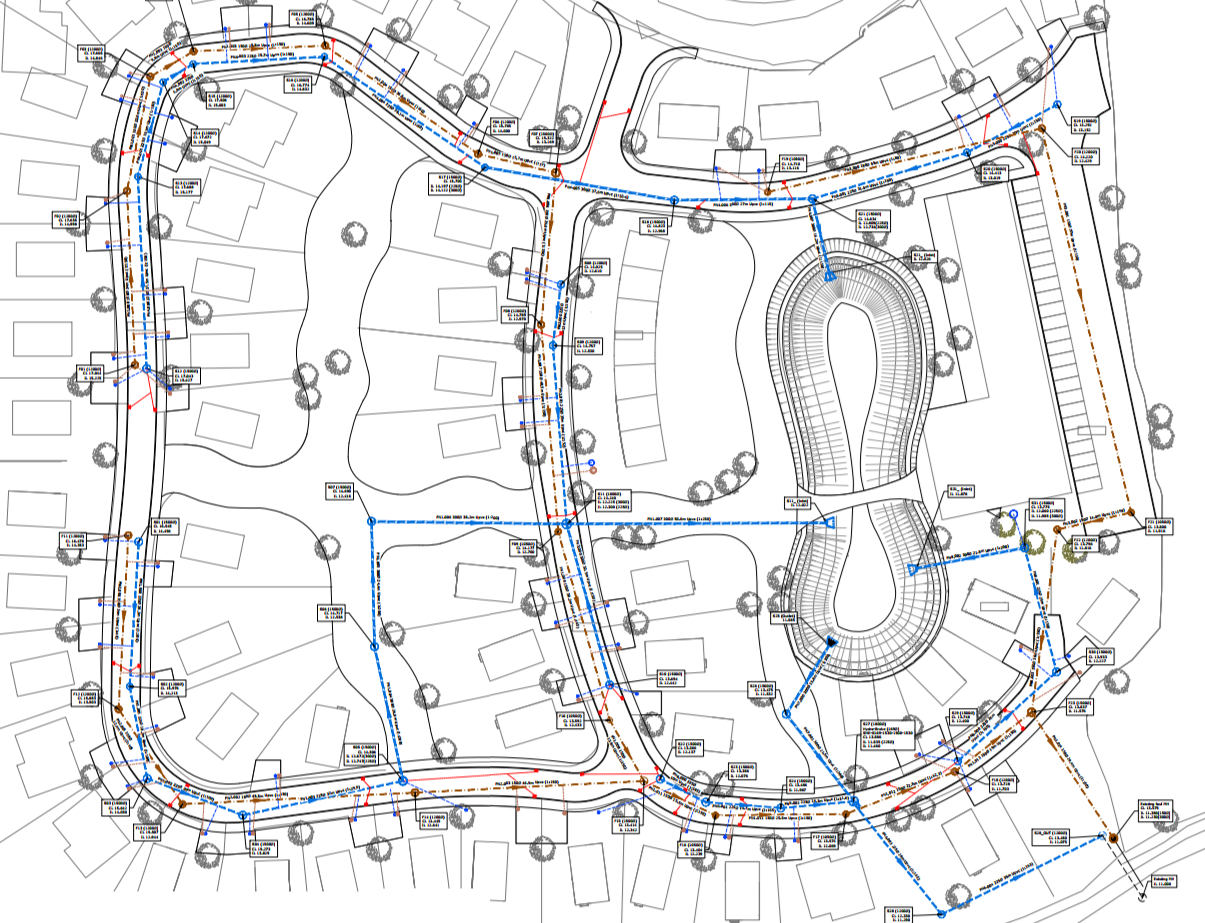 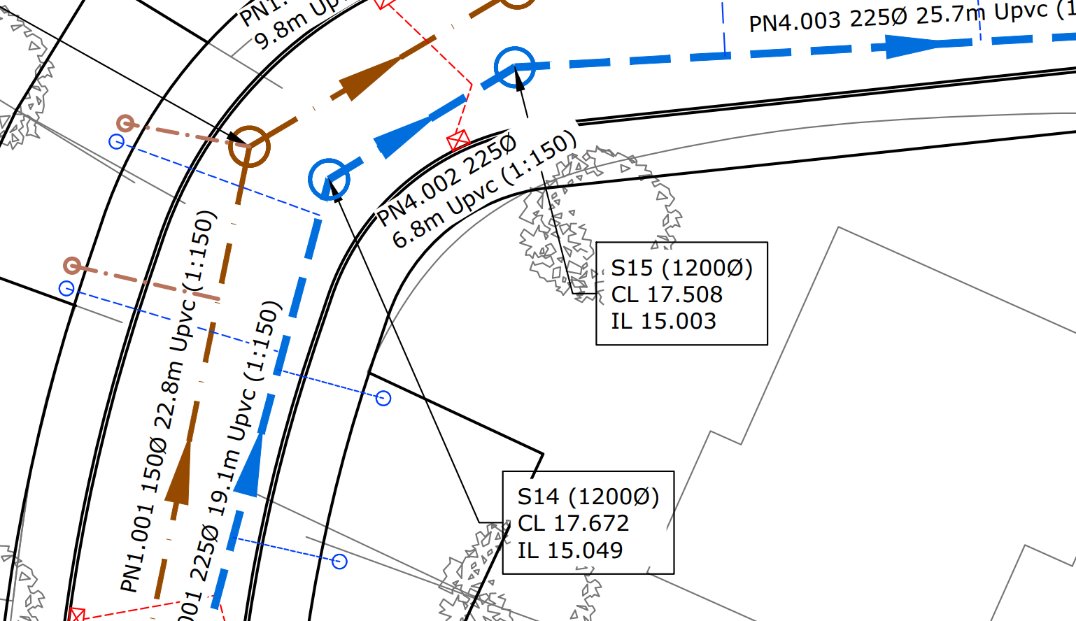 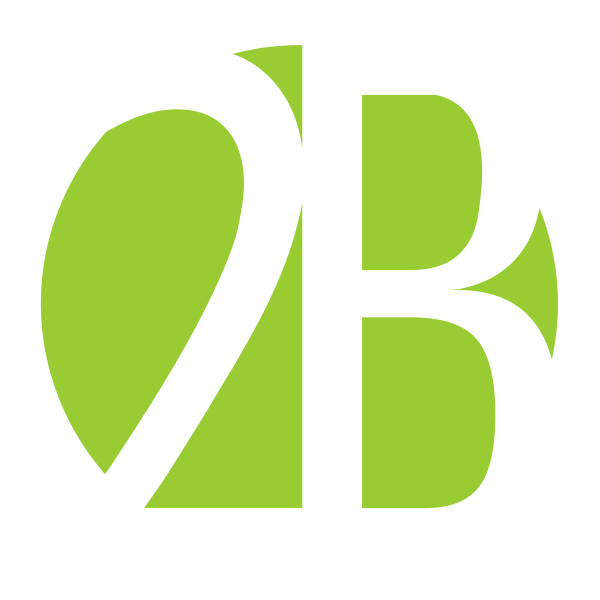 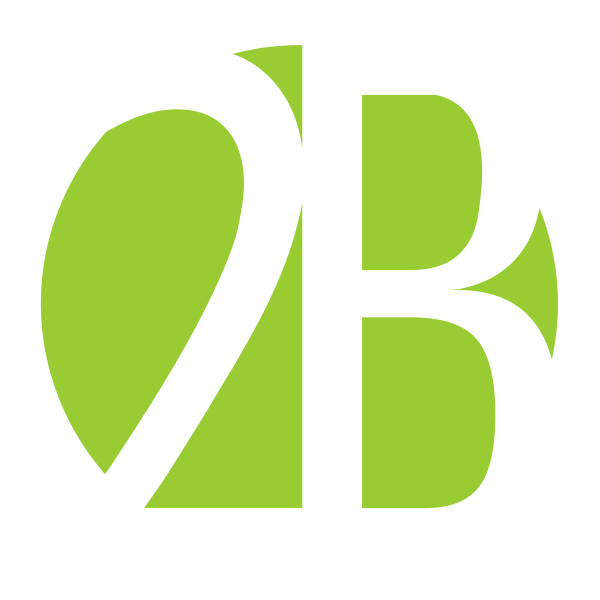 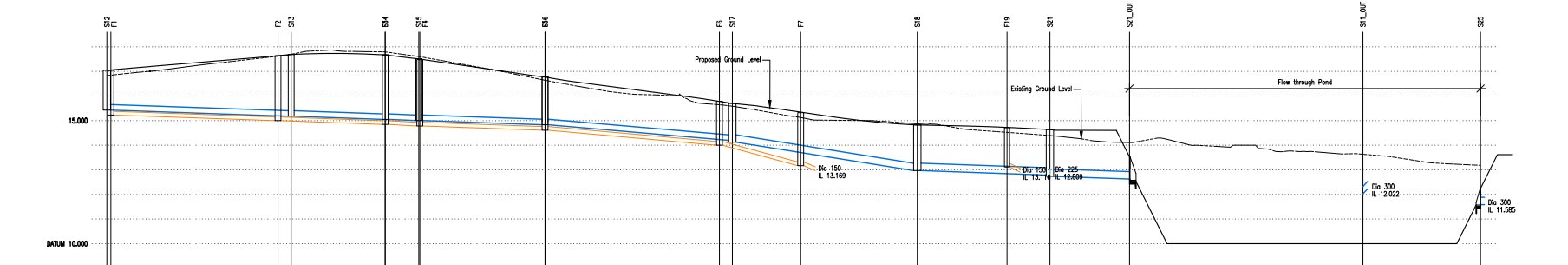 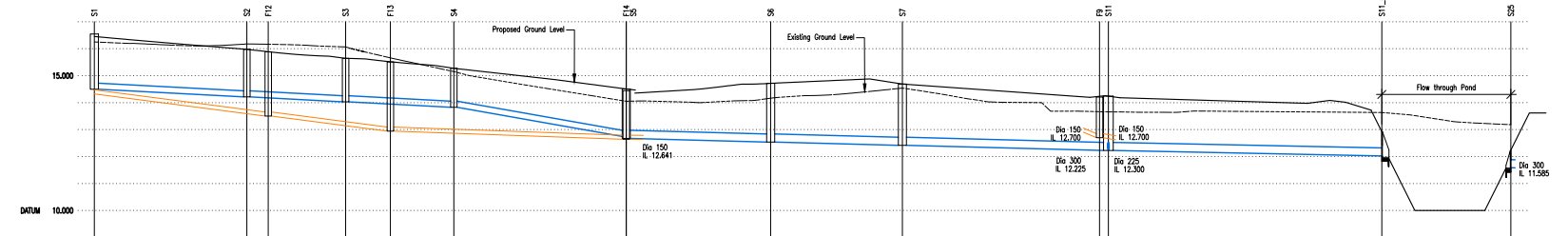 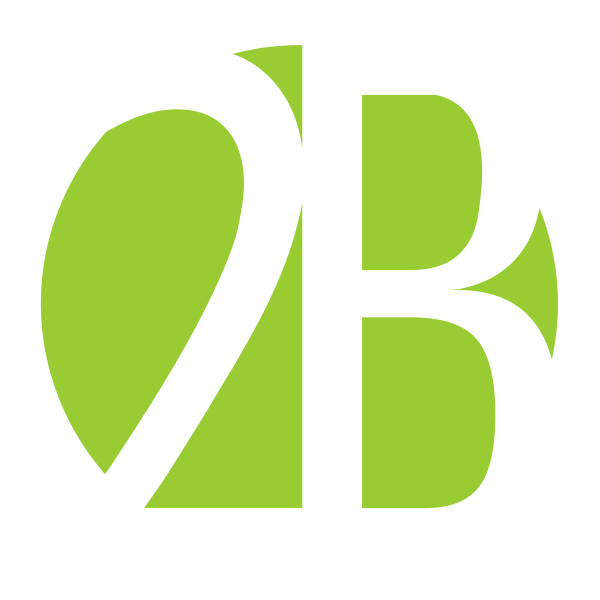 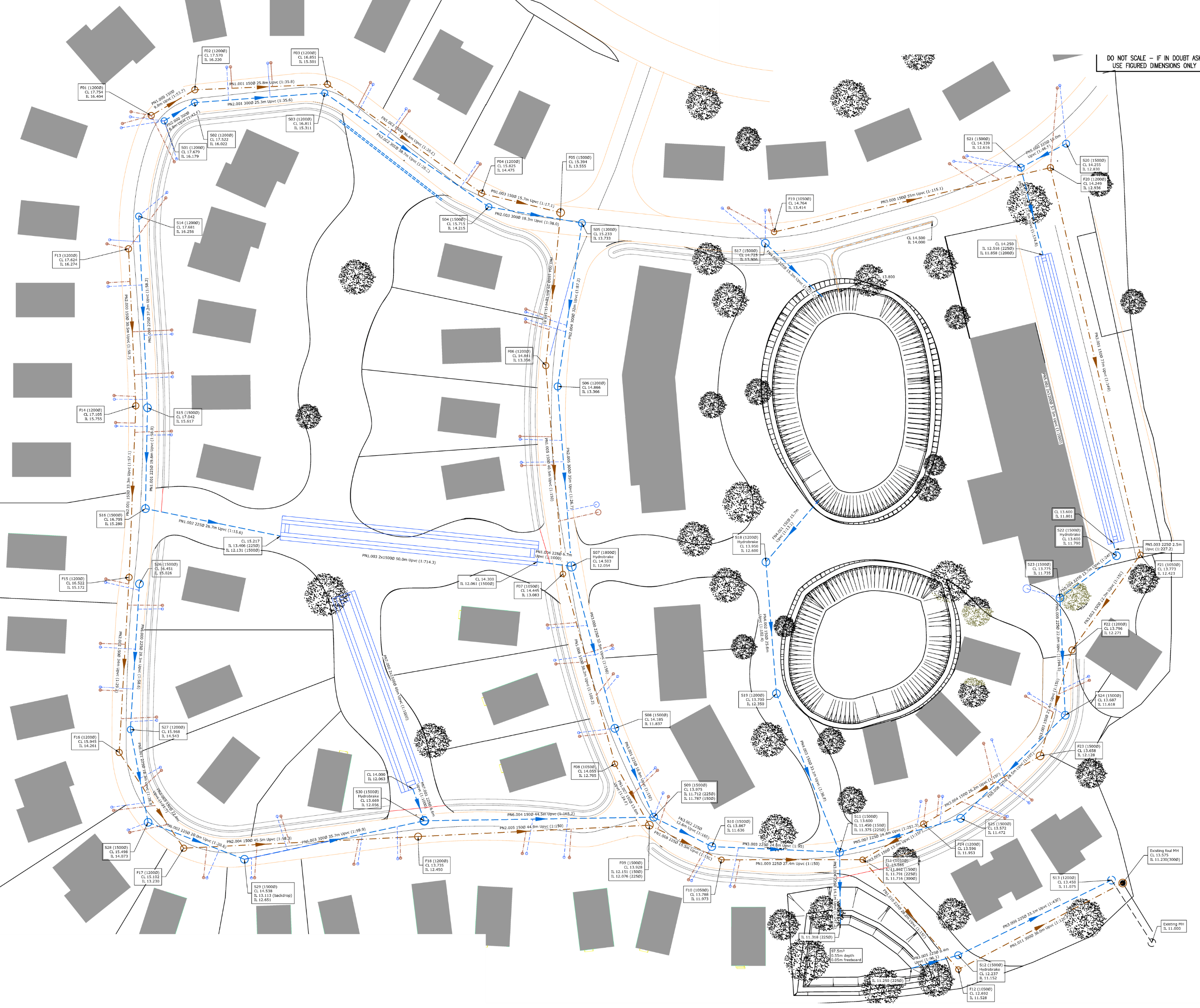 Swales for conveyance only – no attenuation
Cellular storage
No use of landscape apart from ponds – still deep
Limited by assumptions as to adoptability by Highways / UU (and no time/scope to enter into discussions with them)
Time to give up?
Shallow highway crossings allows connections between plots + highway swales
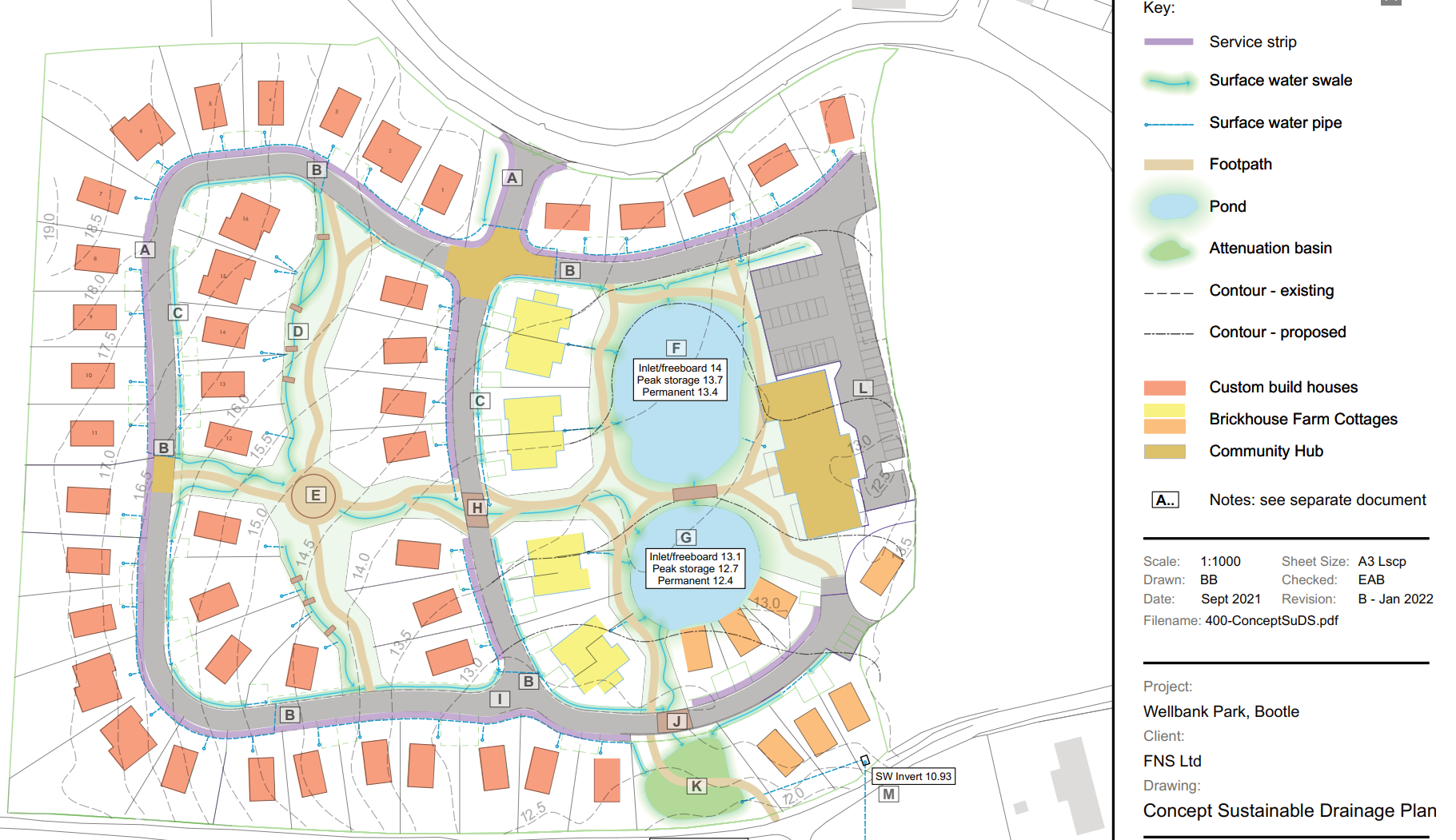 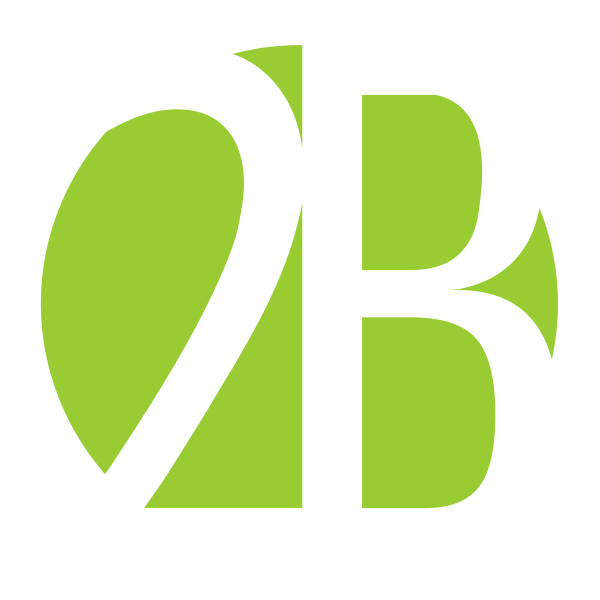 Swales with attenuation
Contours!
Permeable paving
Shallow-edge ponds with defined levels
Use of landscape
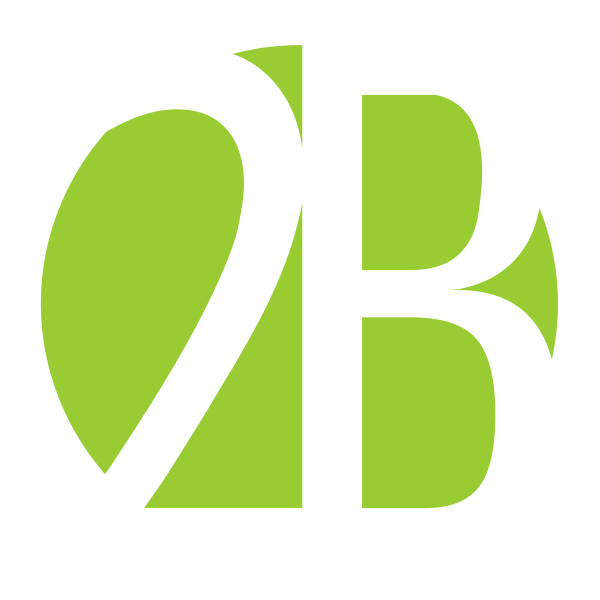 Key Principles:
Keeping water at, or as close to, the surface as possible, with shallow sides-slopes and depths for maximum safety

Minimising underground pipework and drainage

Distributed collection and attenuation of rainwater and use of swales for conveyance (source control and bio-filtration)

Multi-functional uses, e.g. surface water conveyance and attenuation, amenity, play, biodiversity – noting that source control and bio-filtration will result in cleaner water in swales and pond.  

To satisfy, as far as possible, the 'four pillars of SuDS' (CIRIA SuDS Manual and potential revised National SuDS Standards): water quantity, water quality, amenity and biodiversity.

All attenuation/conveyance features (except ponds) are to be designed for controlled drain-down over 24-48 hours after a storm event, resulting in normally-dry swale/basin features.  Legibility of SuDS function enhanced by choice of edge planting and use of local cobbles/rocks giving 'dry stream' effect.  

Site subsoil is effectively impermeable, so no infiltration is assumed.  All SuDS features drain by gravity, via control features, to lowest point of site and thence to outfall manhole.
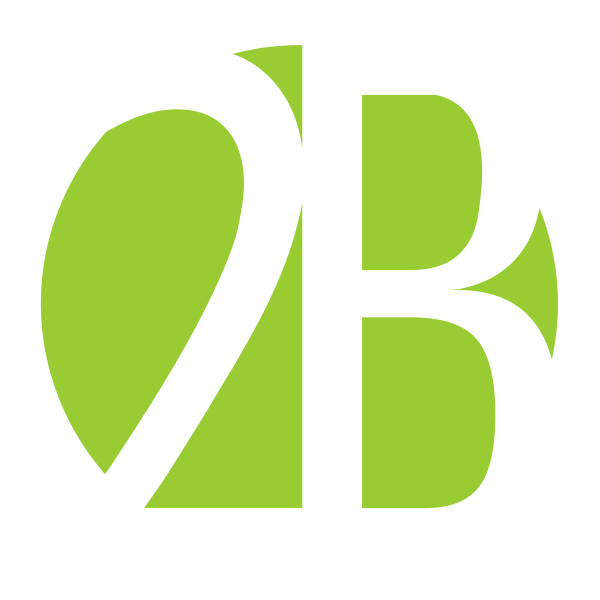 SuDS Examples
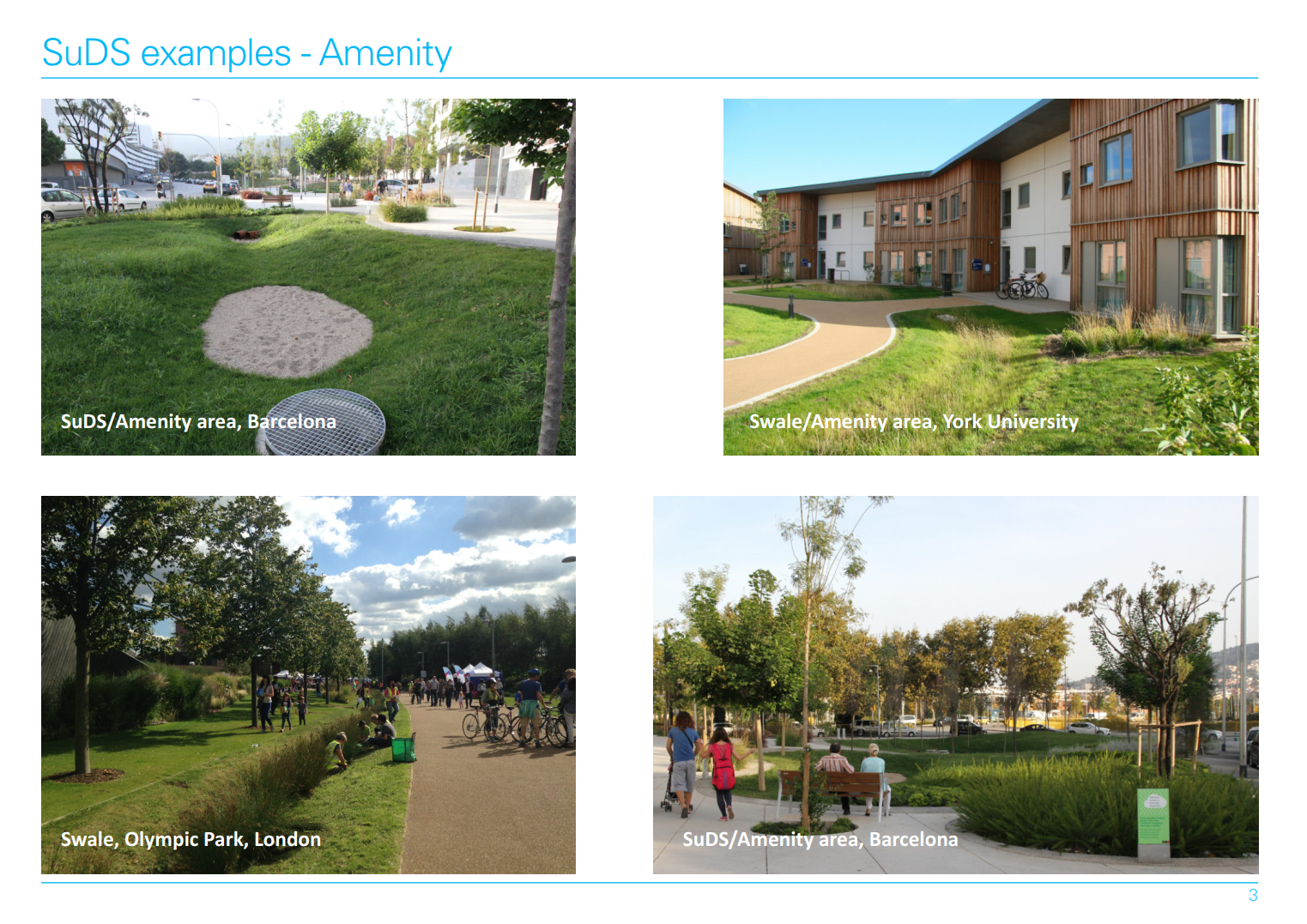 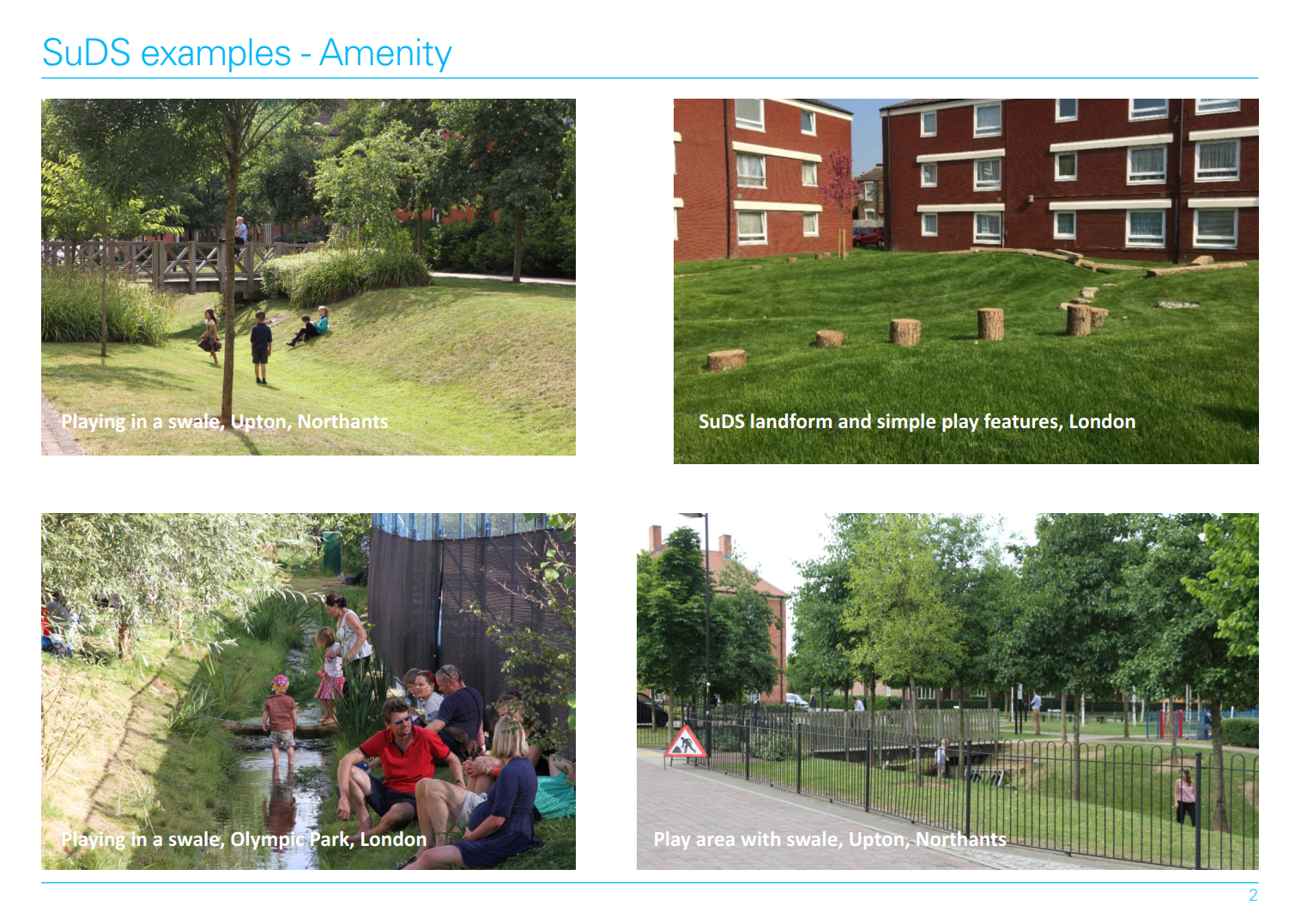 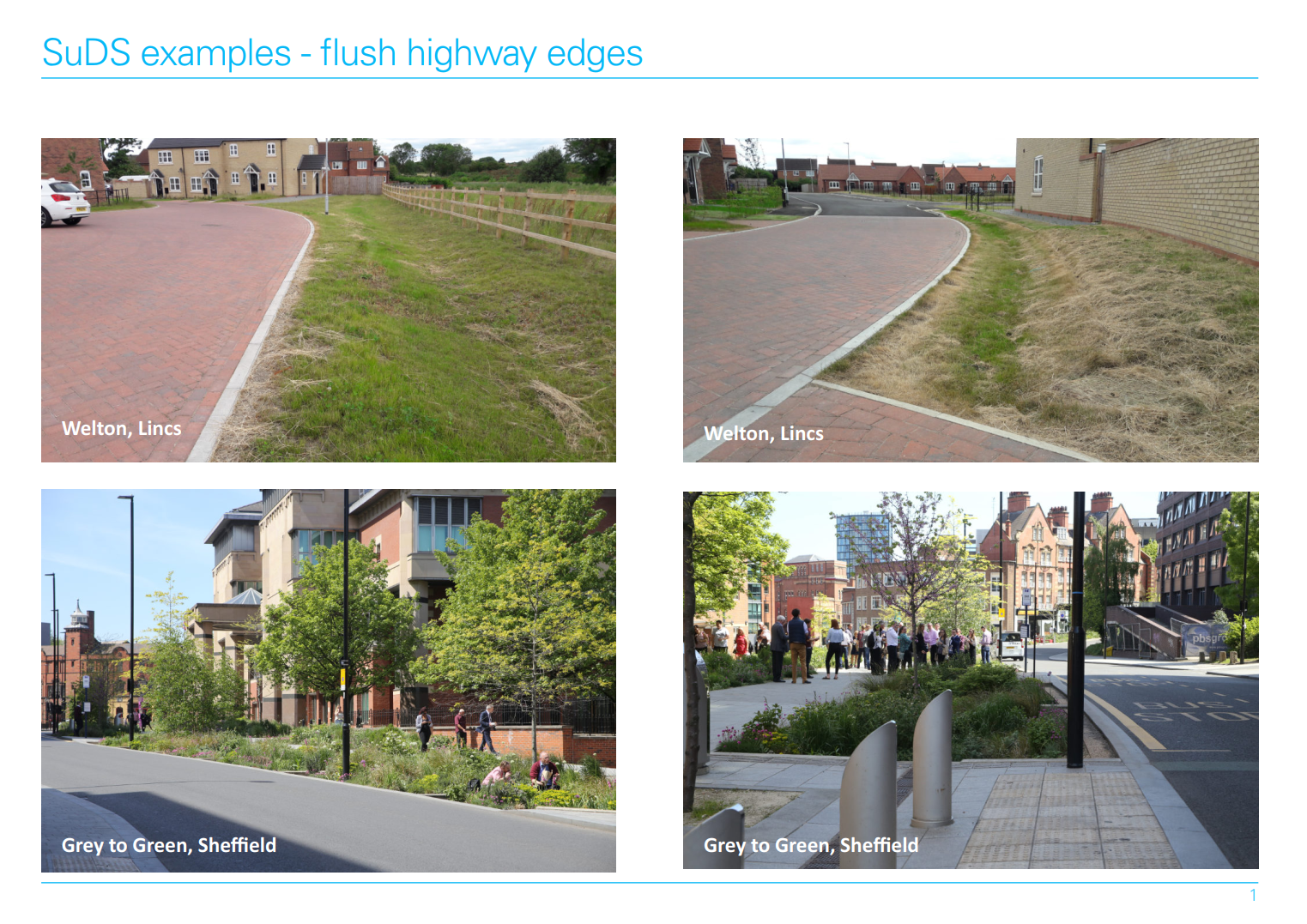 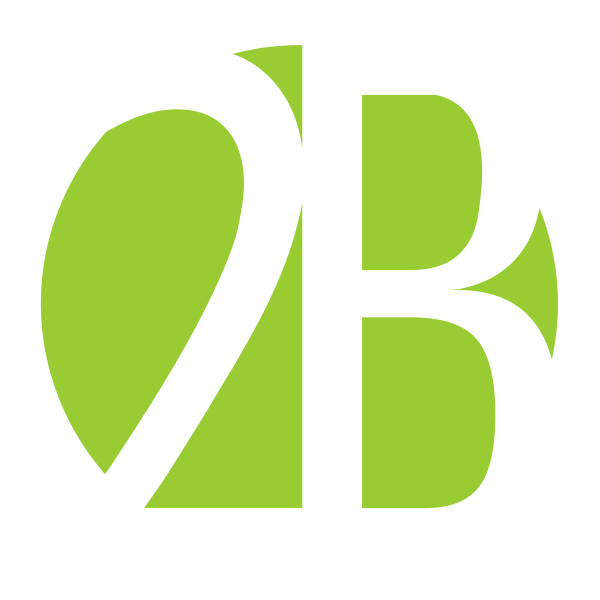 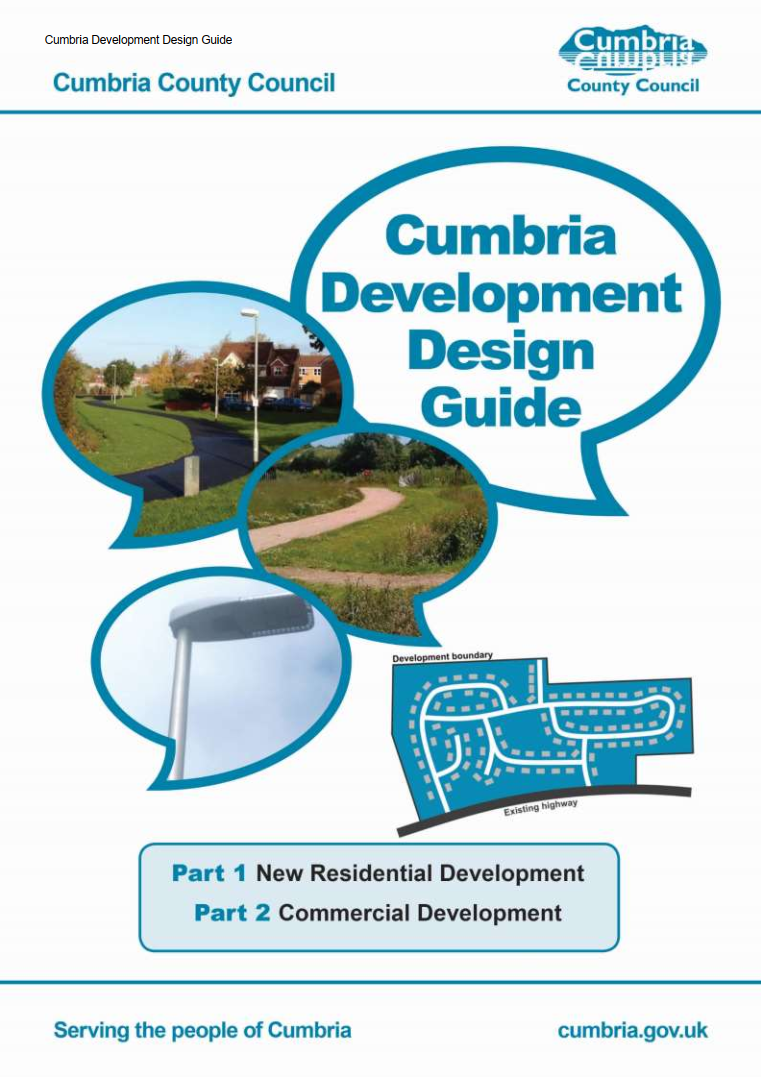 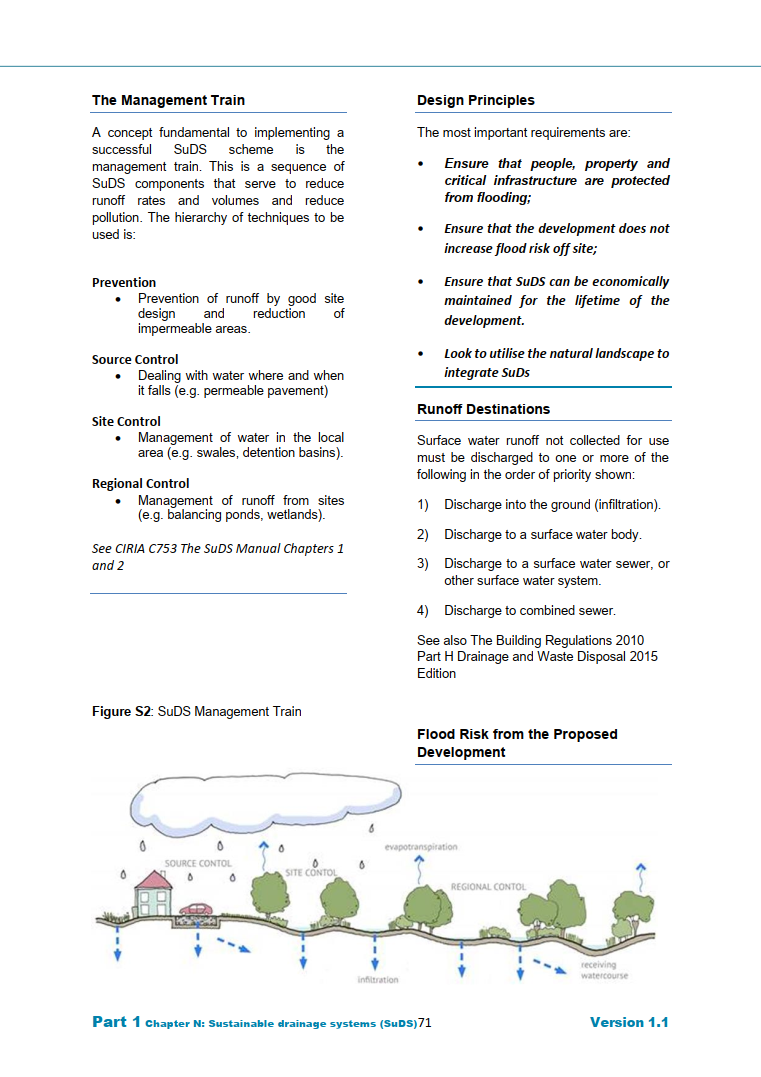 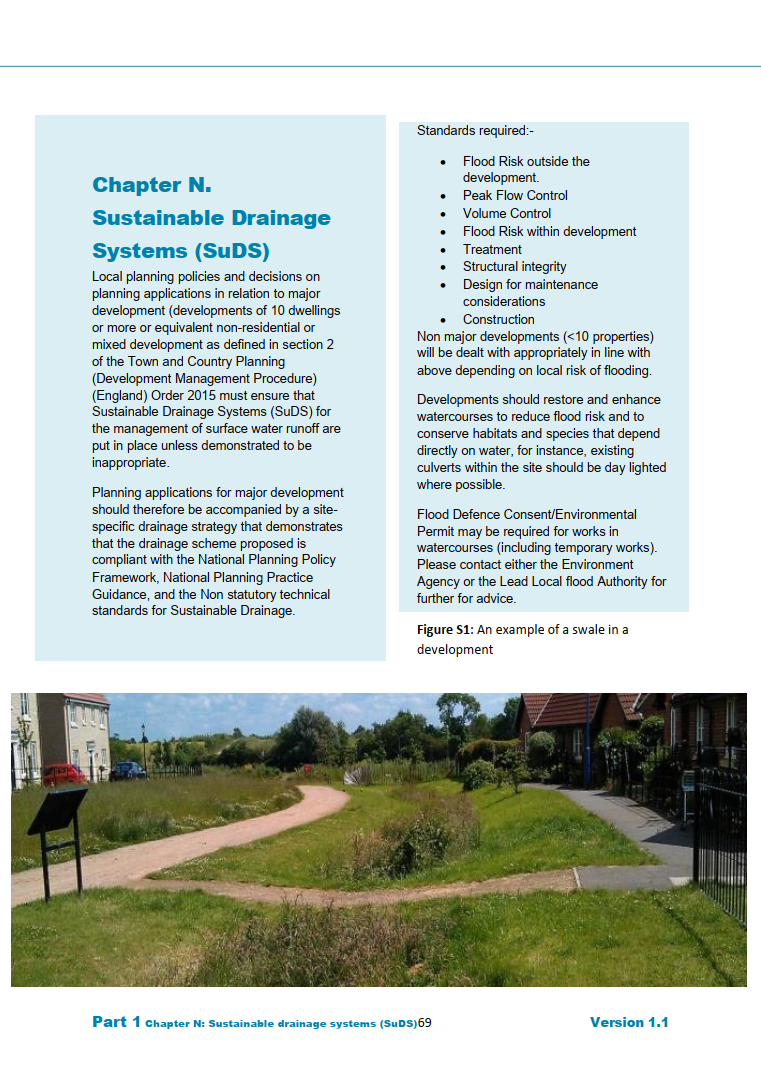 “Priority must be given to the use of sustainable drainage systems (SuDS). 
Sustainable Drainage Systems (SuDS) mimic natural drainage patterns and provide water quantity (flooding), water quality (pollution), amenity and biodiversity benefits. The SuDS manual C753 (published by CIRIA) provides guidance on the planning, design, construction and maintenance of SuDS.”
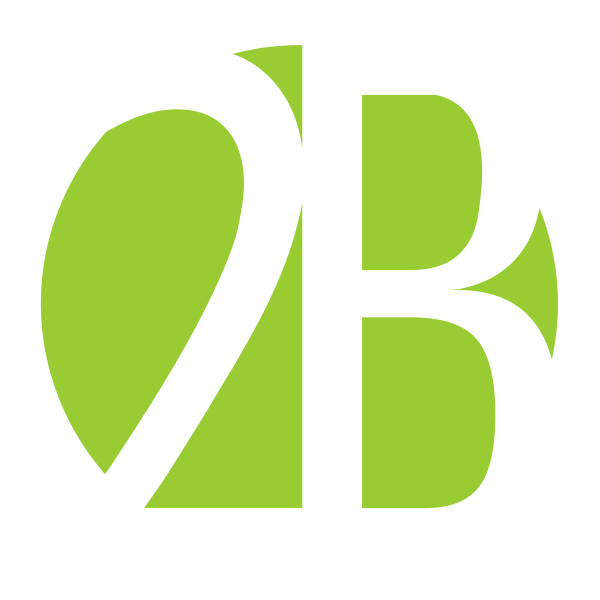 Two major changes:
Client decided to create management company (worked with community features such as the Community Hub) – so no adoption issues…
New engineer appointed
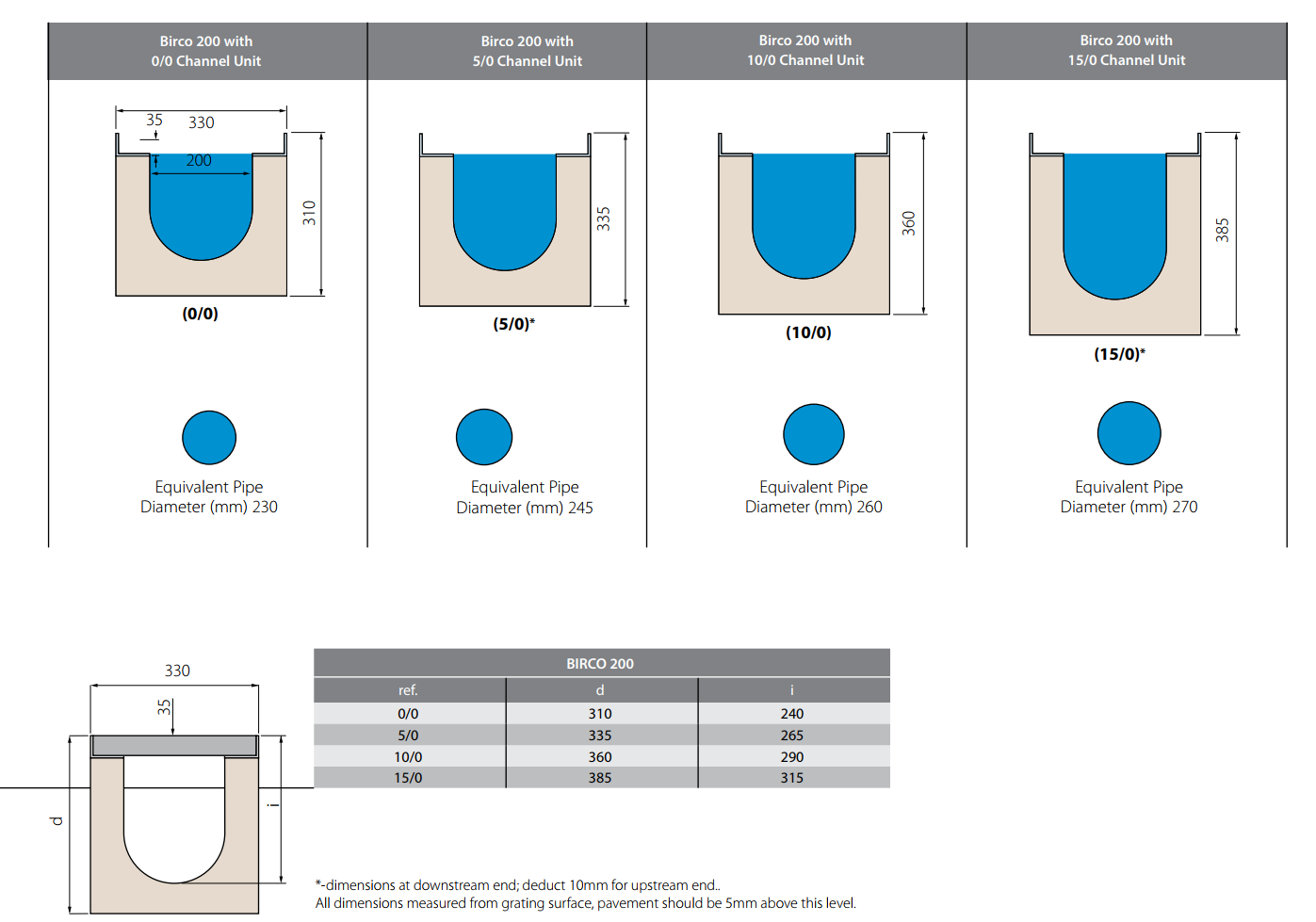 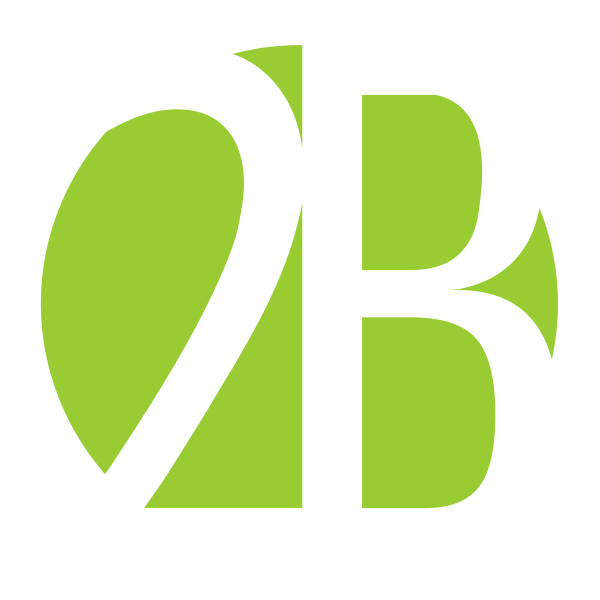 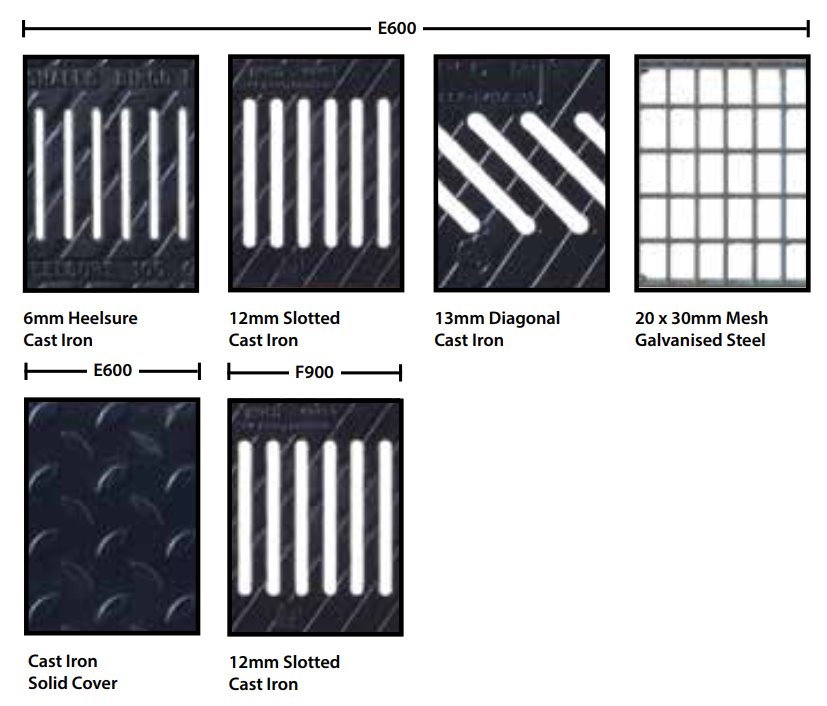 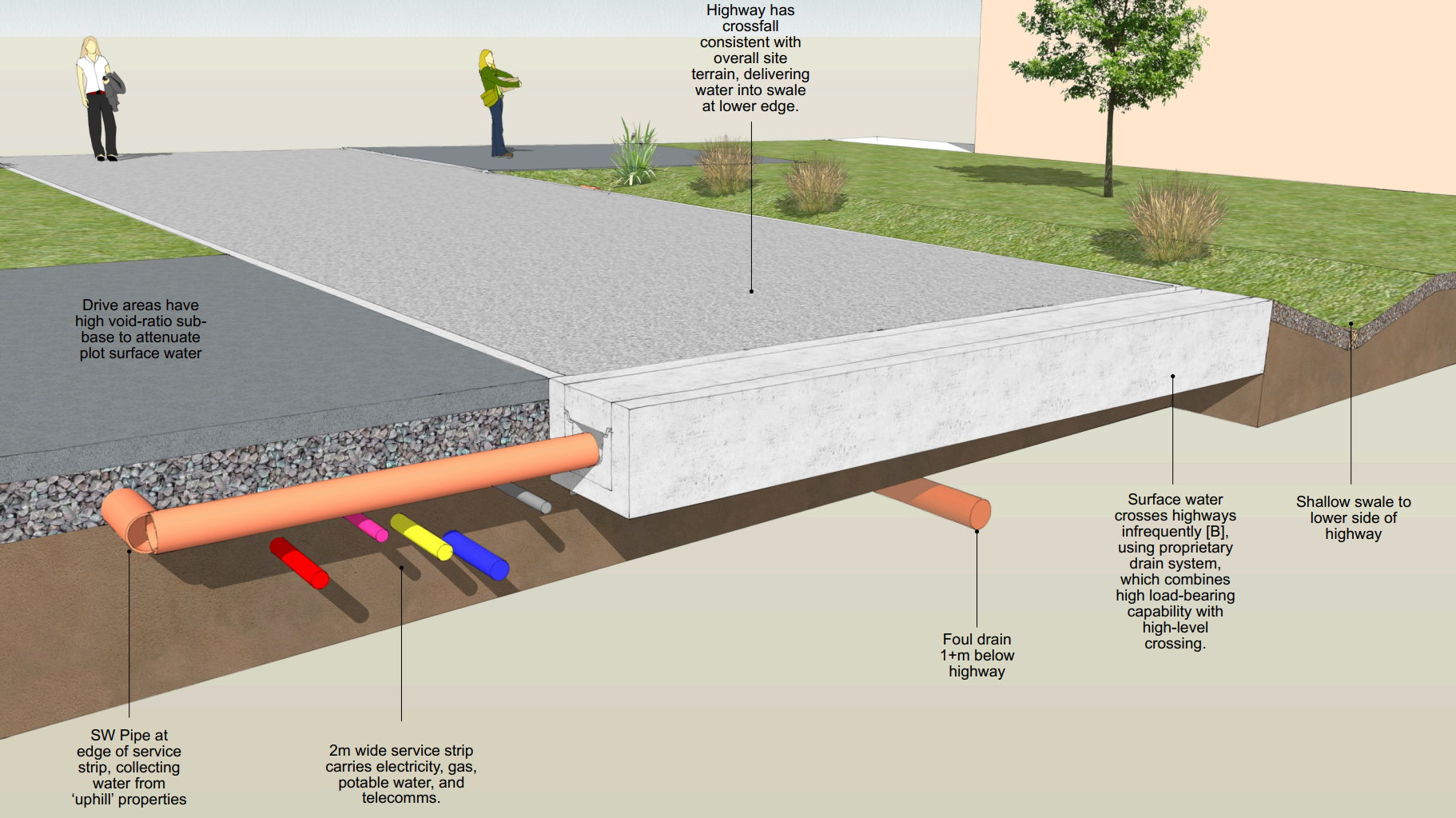 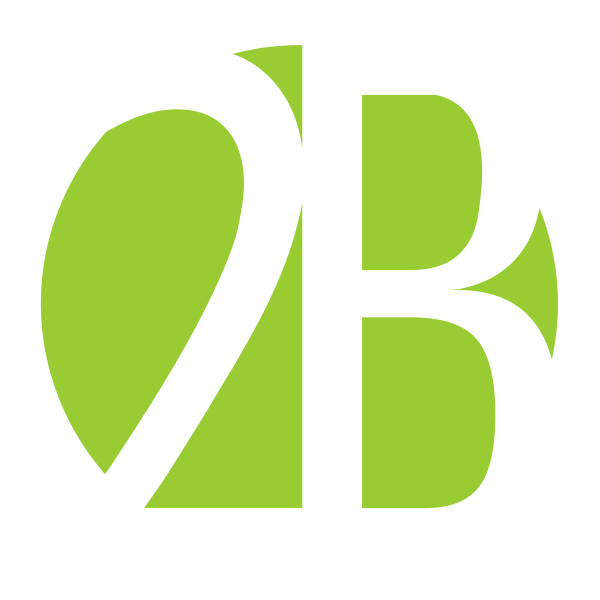 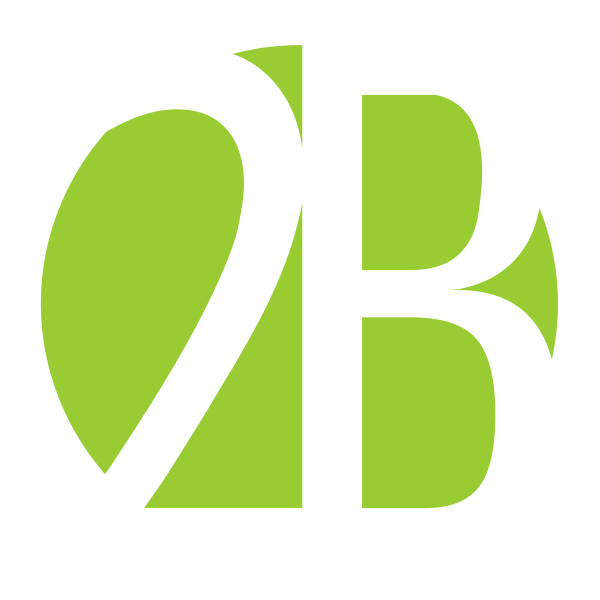 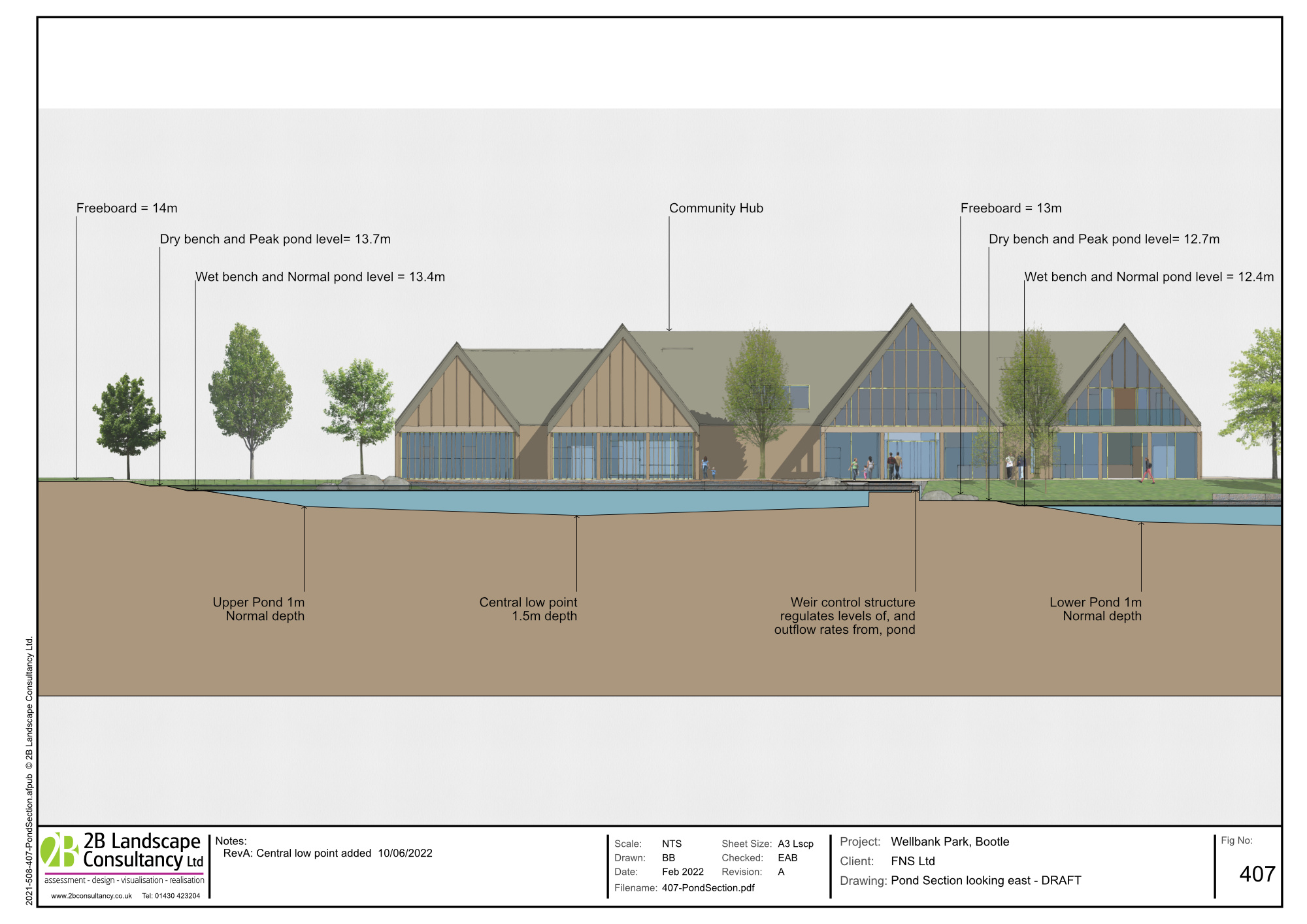 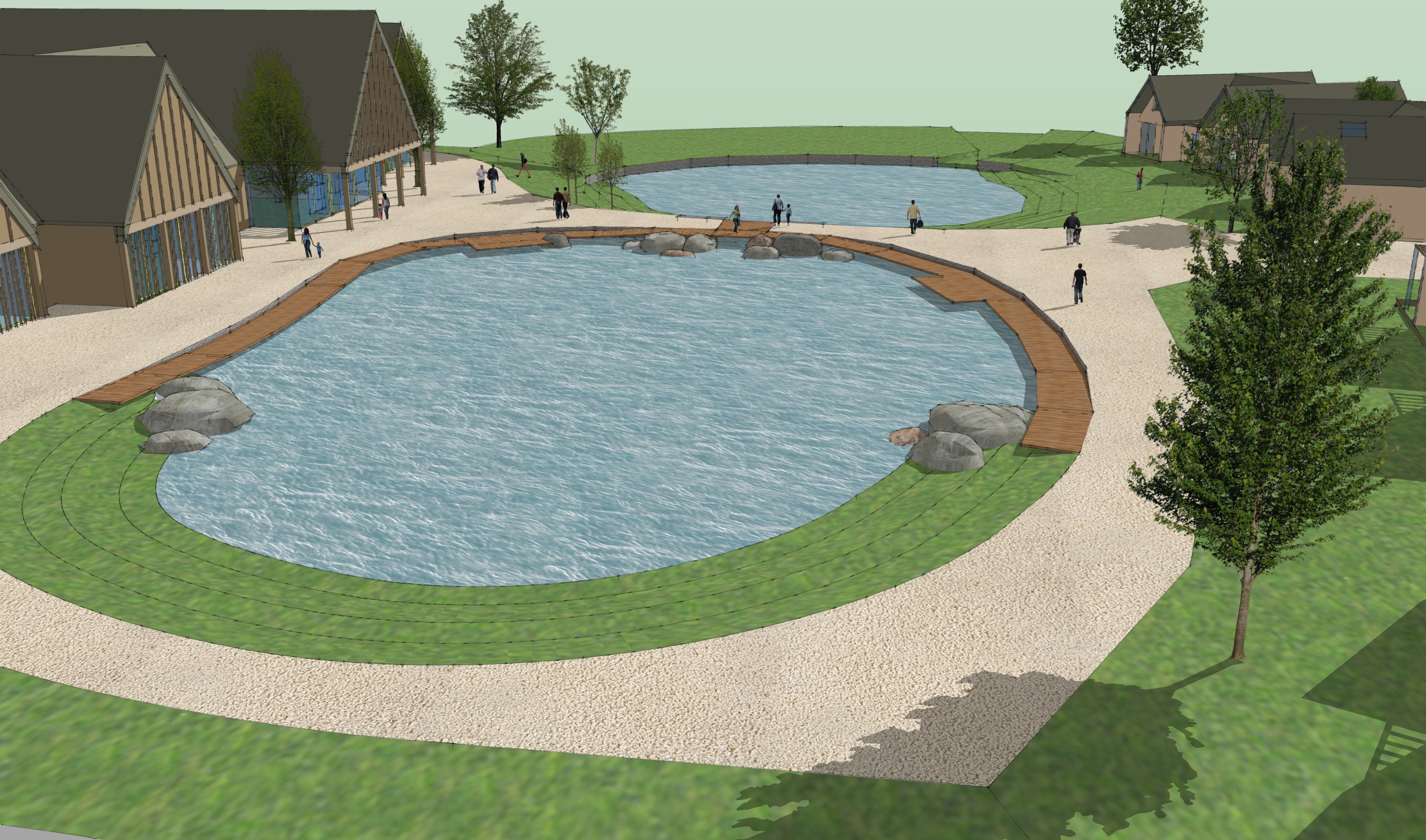 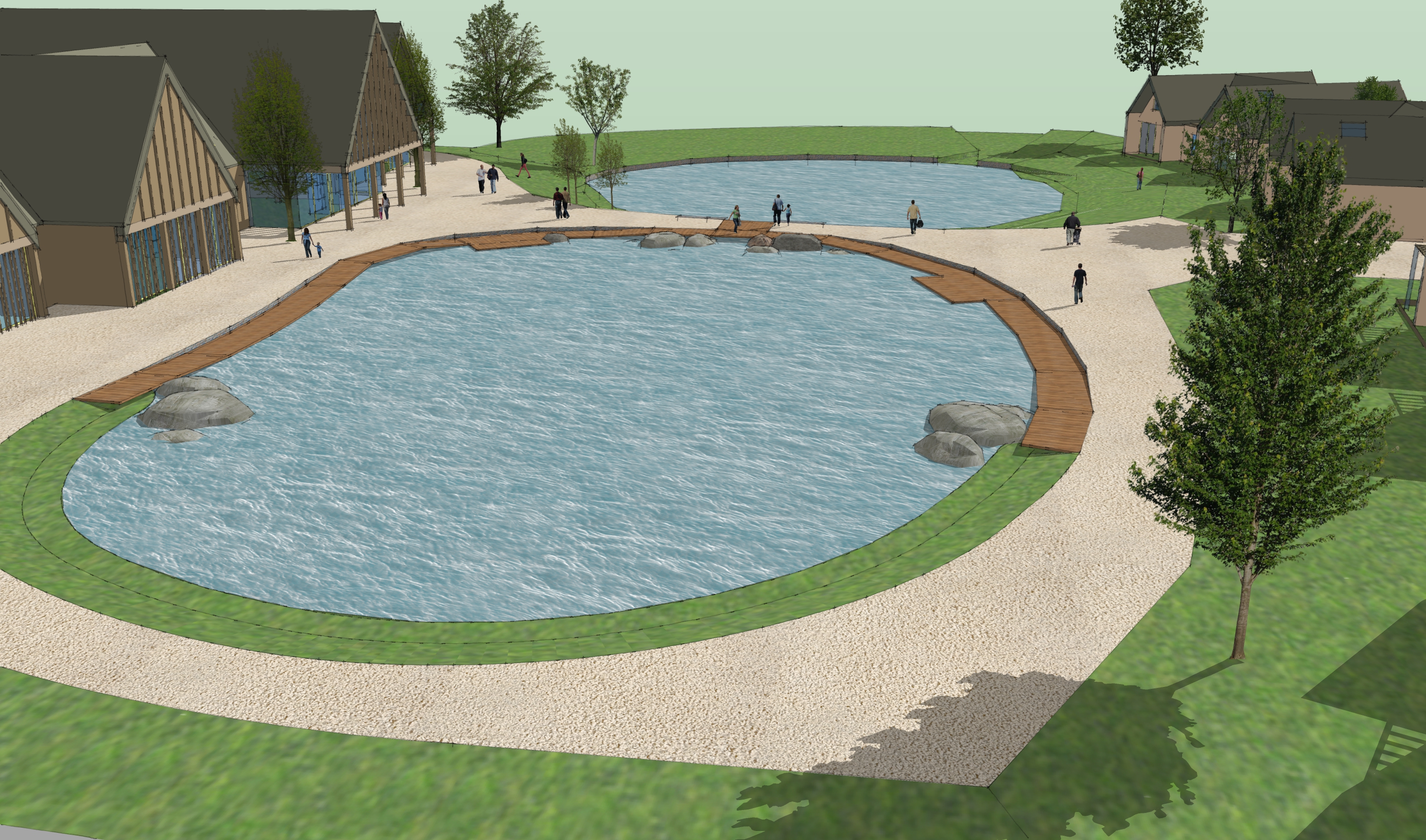 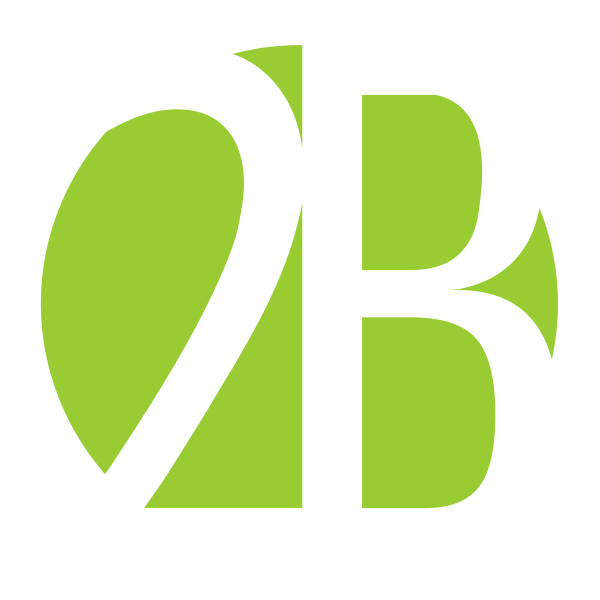 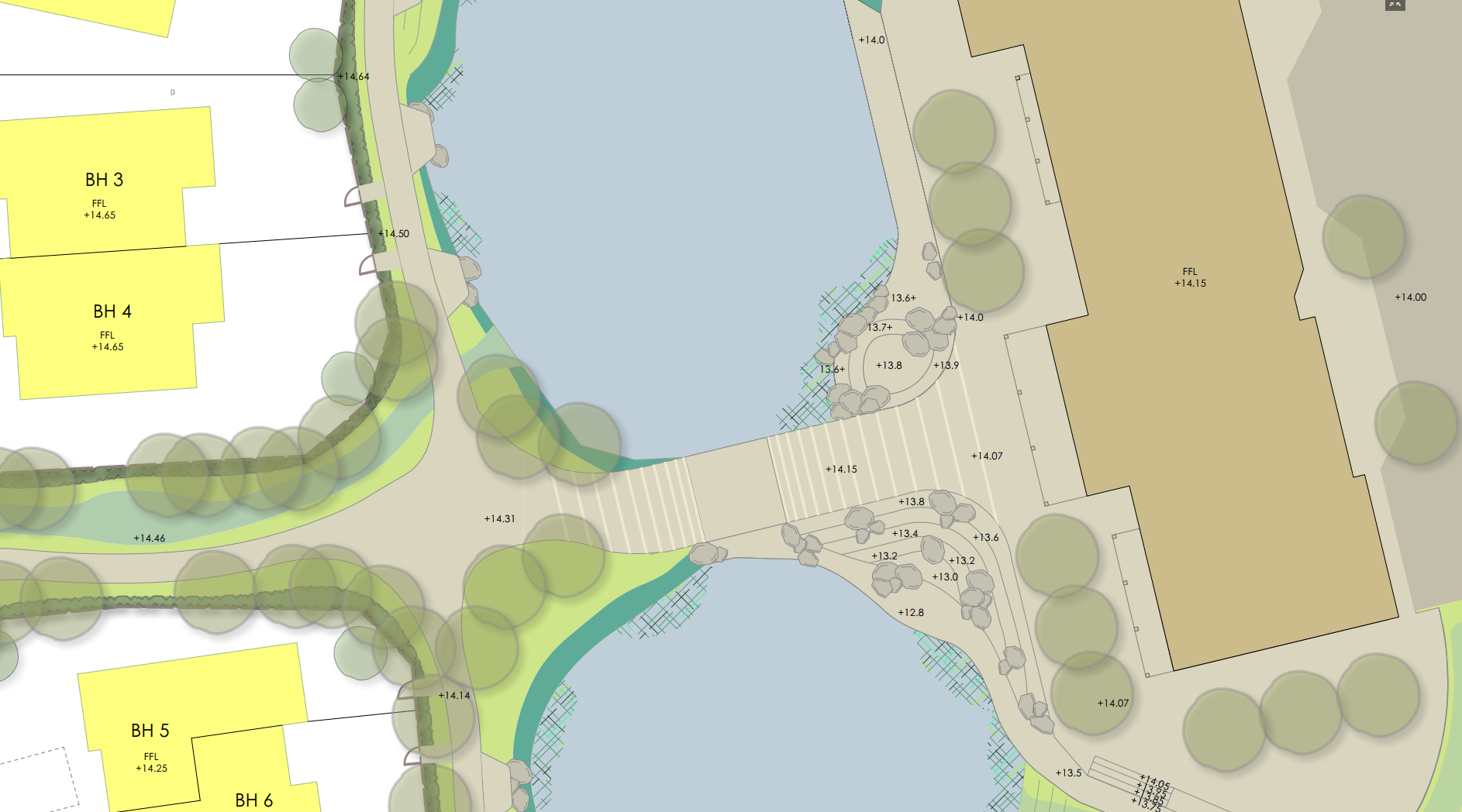 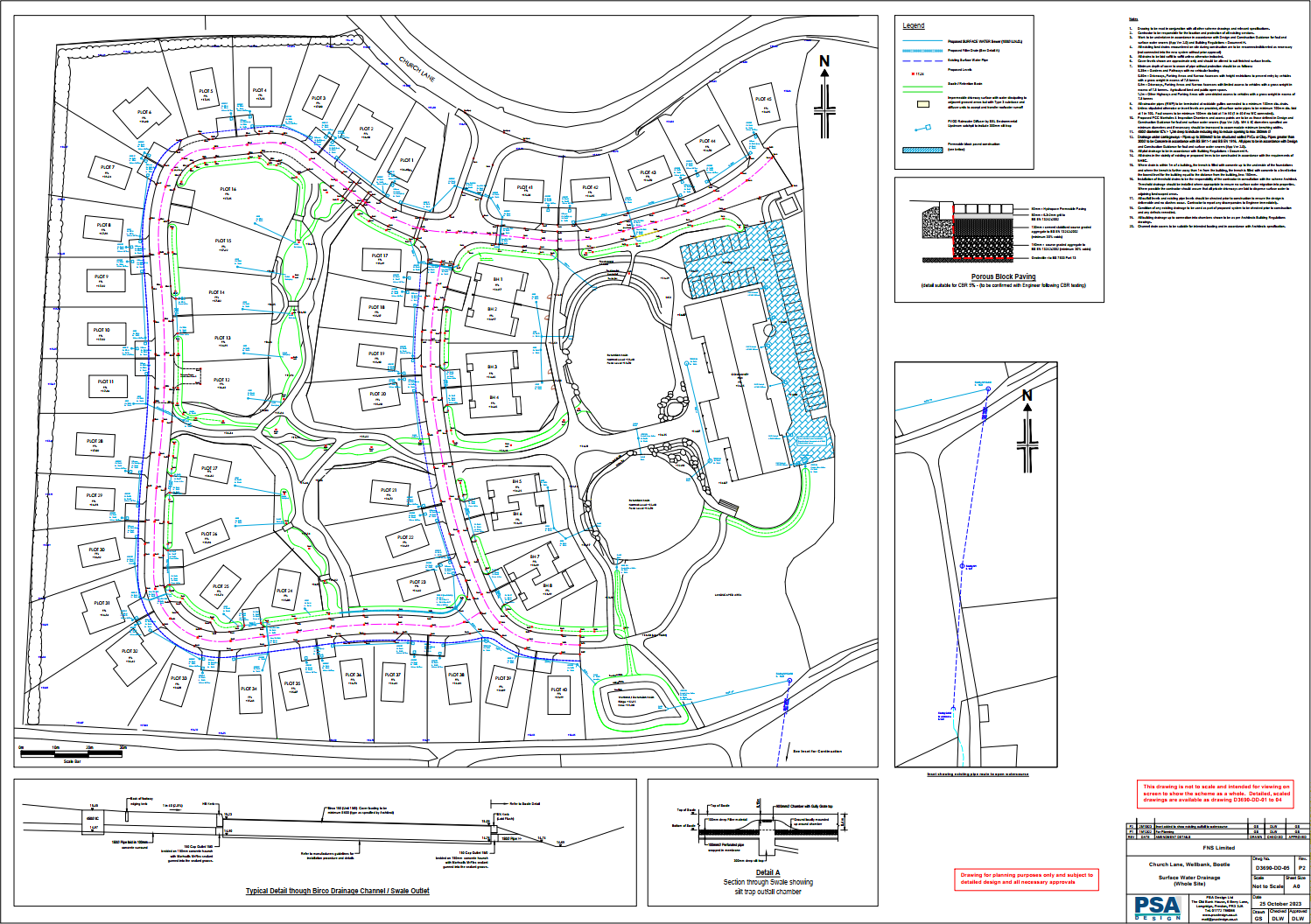 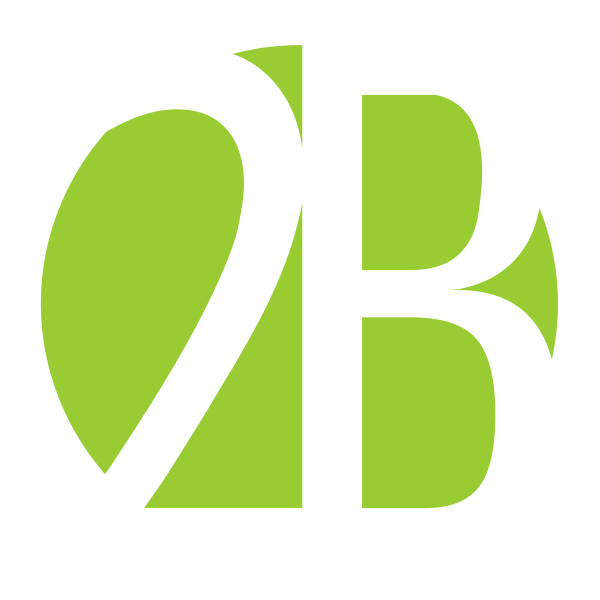 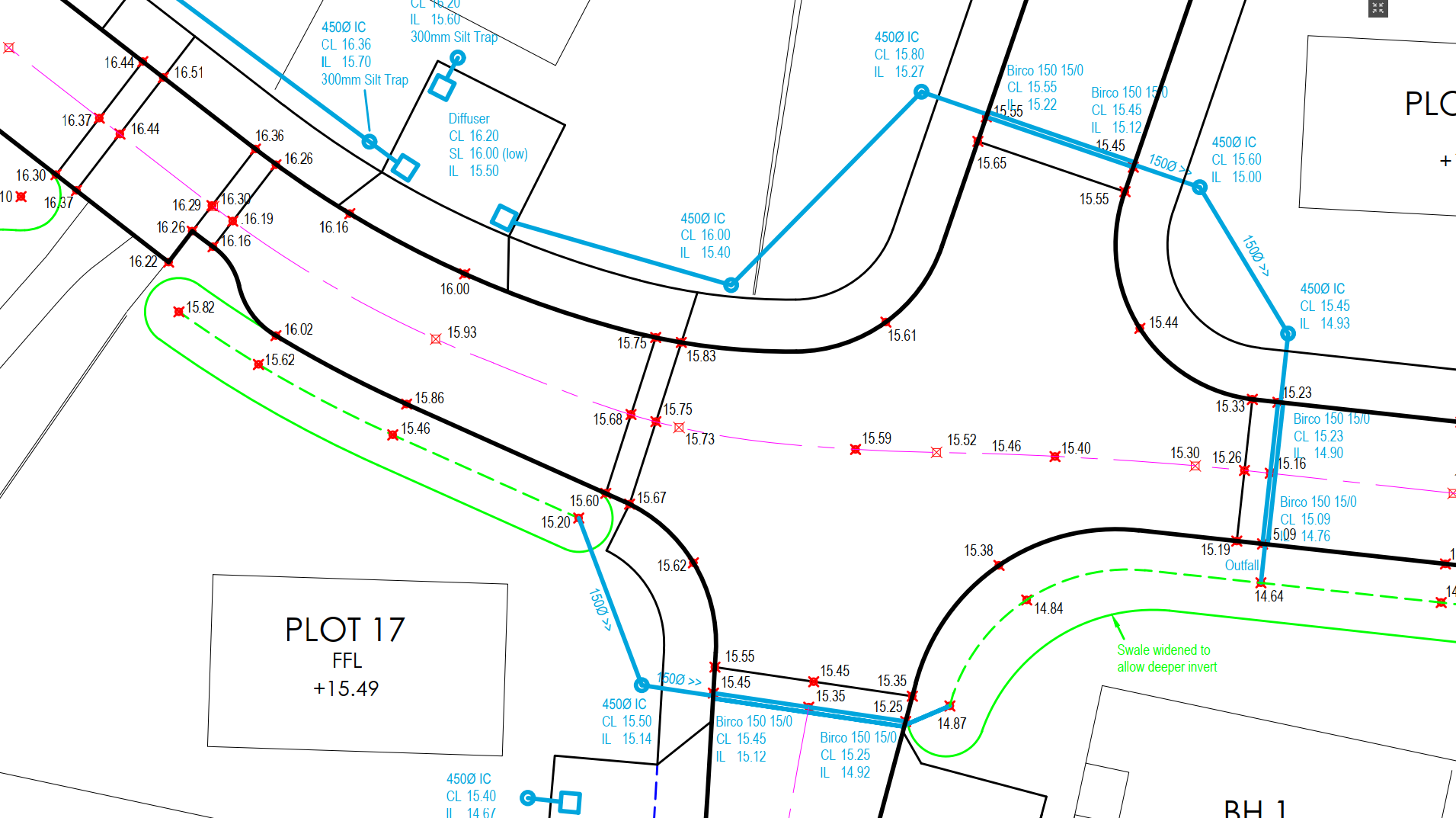 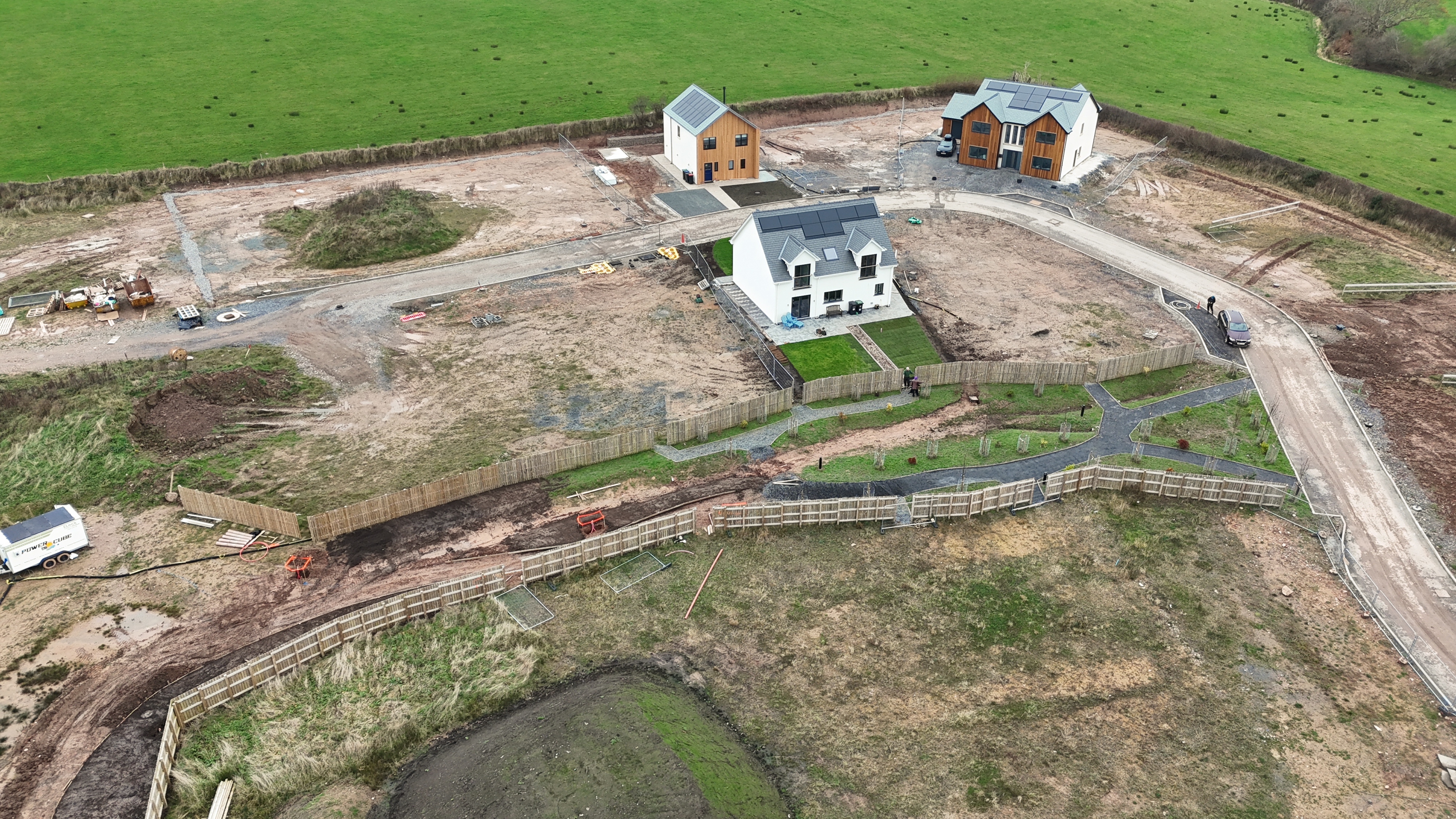 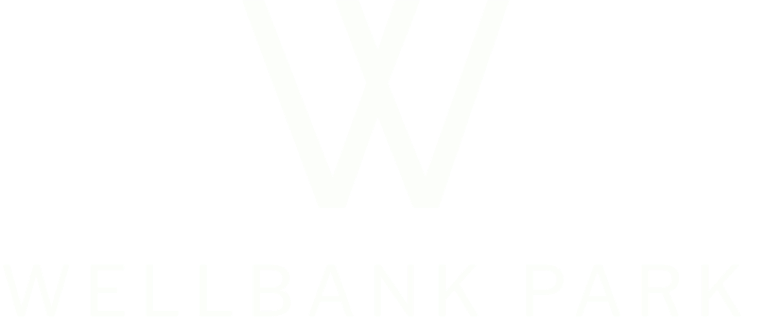 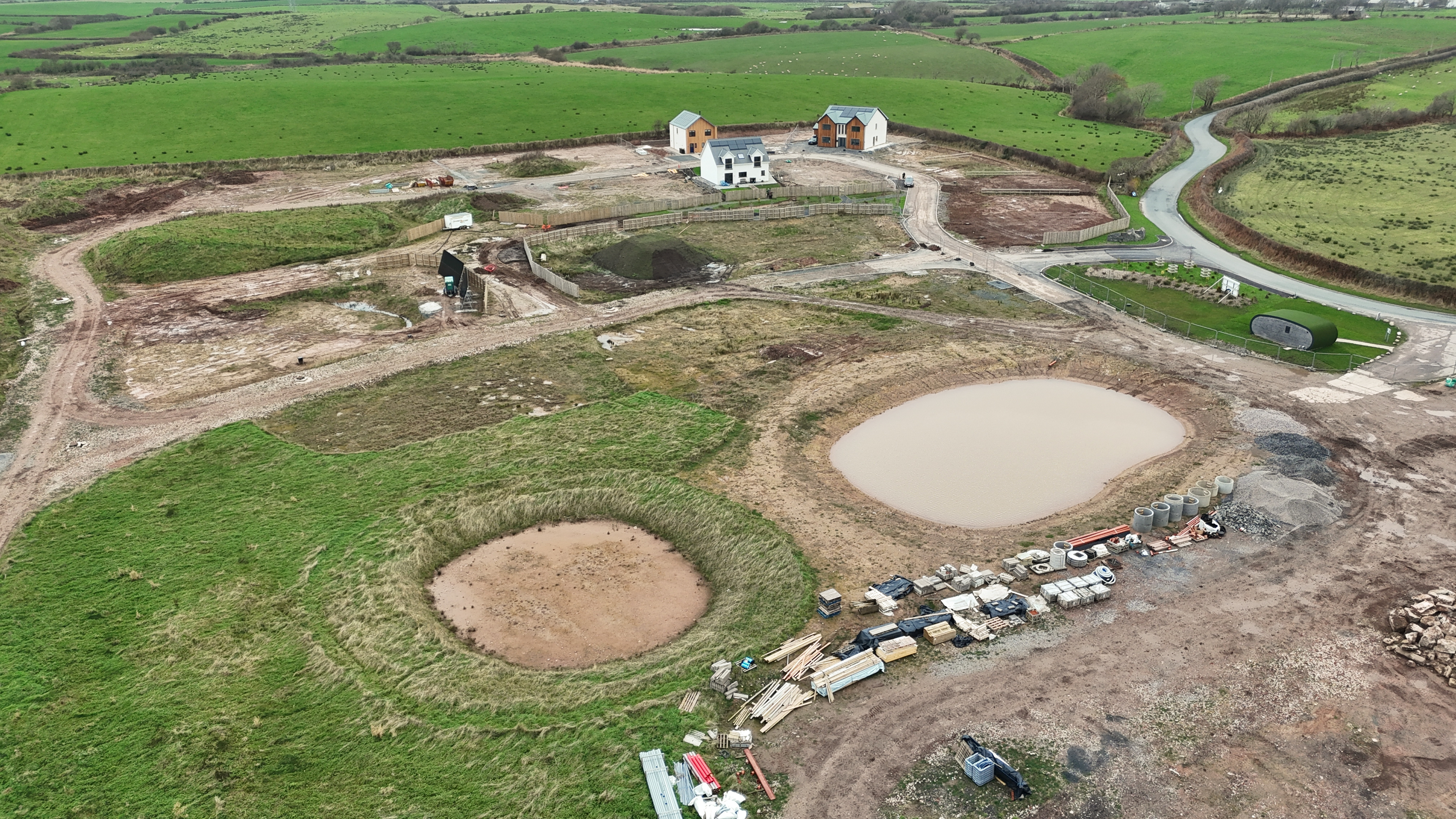 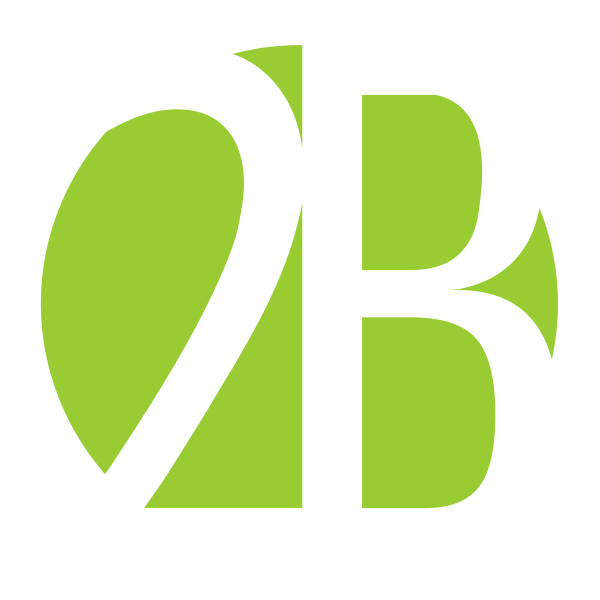 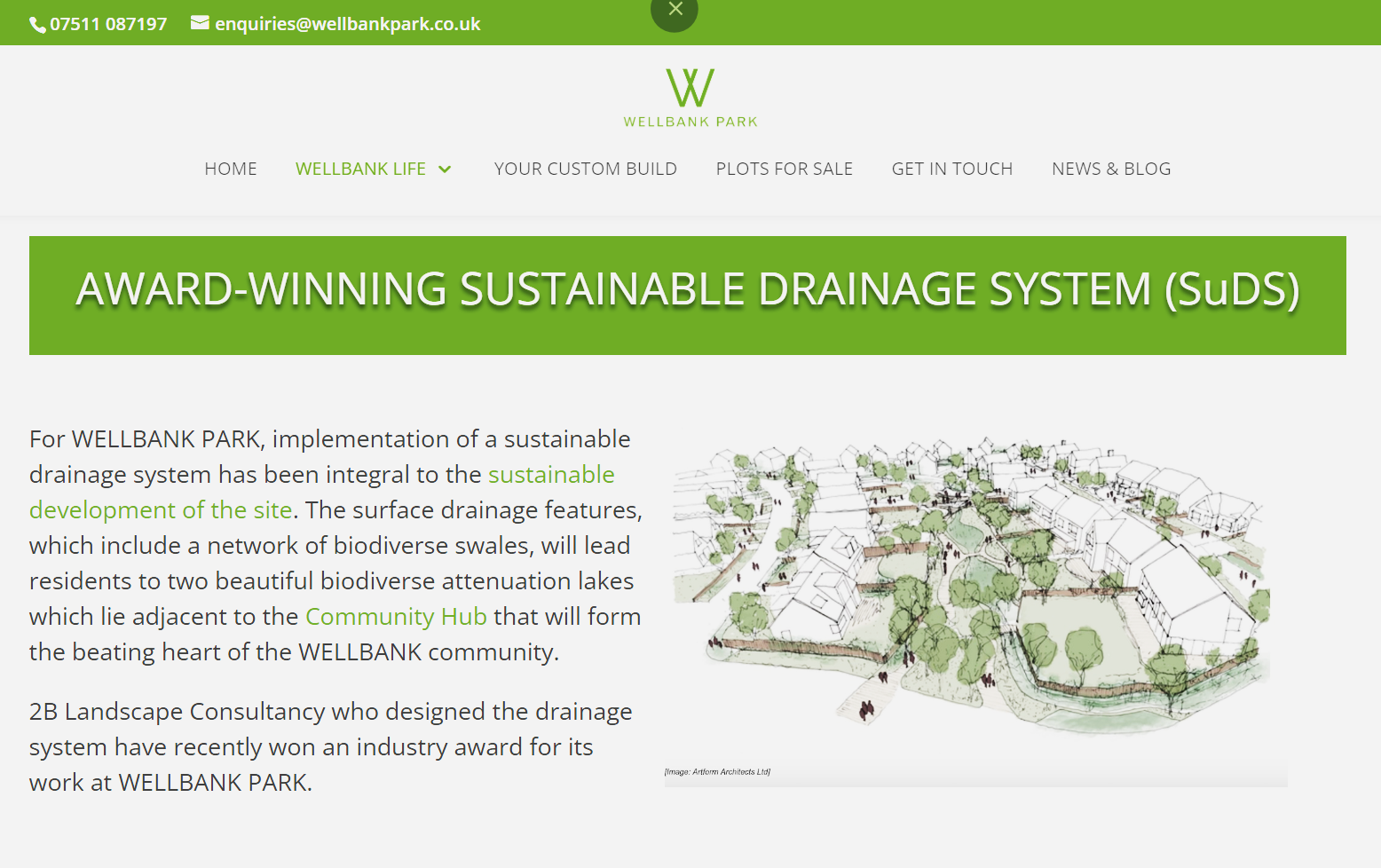 Thanks for listening!
bill@2bconsultancy.co.uk
www.2bconsultancy.co.uk
https://www.linkedin.com/company/2b-landscape-consultancy-ltd
https://www.instagram.com/2b_landscape/
Bill Blackledge
2B Landscape Consultancy Ltd
Susdrain SuDS Theatre, Floodex
27/11/2024
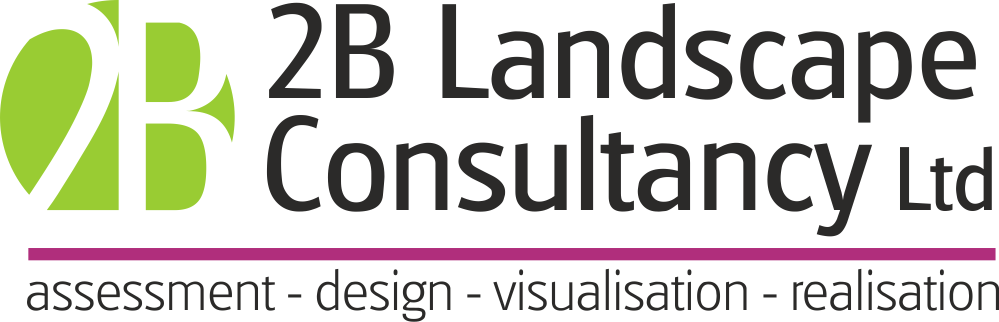